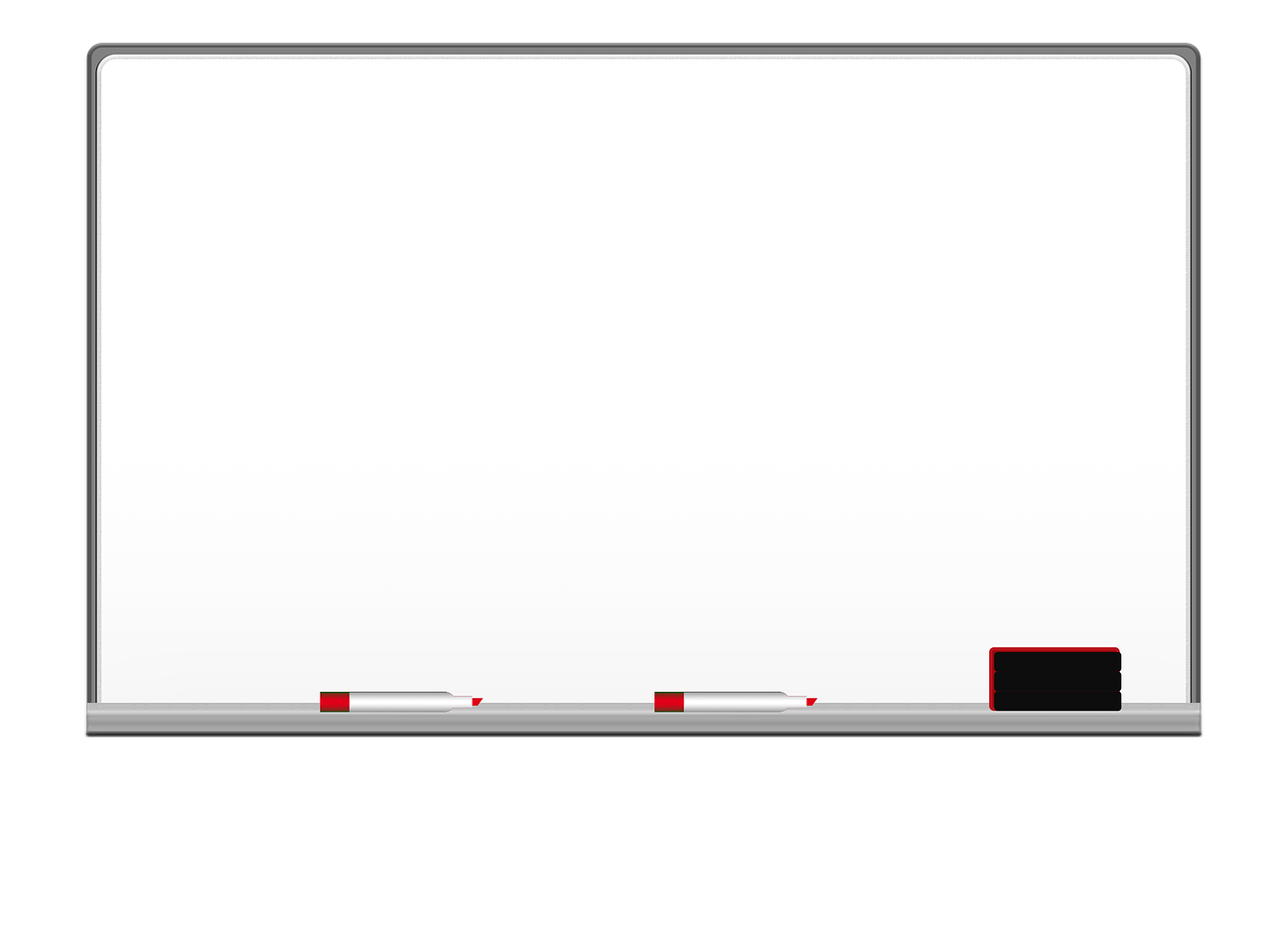 باسم الله الرحمن الرحيم
التاريخ : 21 /  2/ 1443 هـ
الحصة : الثالثة
المادة : علوم
عنوان الدرس : قوانين نيوتن للحركة
الأهداف
تحسب التسارع مستخدما القانون الثاني للنيوتن للحركة
توضح القانون الثالث للنيوتن في الحركة
الاحتكاك – القصور الذاتي – قوانين نيوتن للحركة
الاهمية
تصف قوانين نيوتن أنماط الحركة سواء البسيطة منها كما في المشي 
او المعقدة كما في اطلاق الصواريخ
الجاذبية : قوة جذب بين جسمين تعتمد على كتلة كل منهما والمسافة بينهما
المفردات الجديدة
مراجعة المفردات
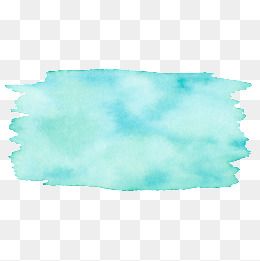 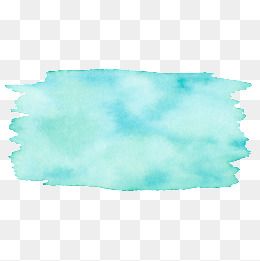 تغذية راجعة
استراتيجية شريط الذكريات
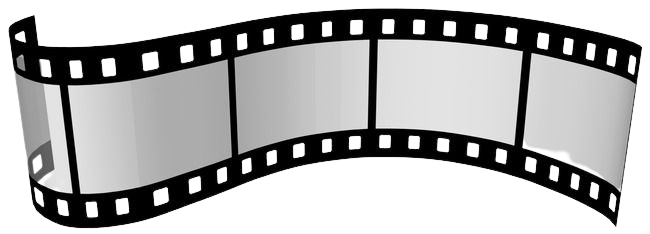 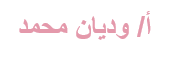 قوانين نيوتن للحركة
هي مجموعة من المبادئ لتفسير أثر القوى في تغيير حالة حركة الأجسام
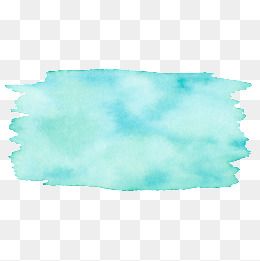 تغذية راجعة
أن الجسم المتحرك لا يغير حركته مالم تؤثر فيه قوة محصلة ( غير متزنة)
قانون نيوتن الأول
الاحتكاك
هو قوة ممانعة تنشأ بين سطوح الأجسام المتلامسة 
وتقاوم حركة هذه السطوح بالنسبة لبعضها البعض
القصور الذاتي
مقاومة الجسم لاحداث تغير في حالته الحركية
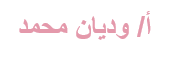 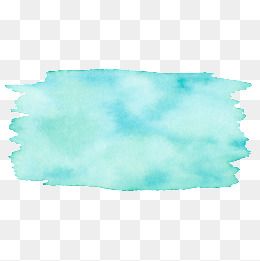 التهيئة
دعونا نبدأ درسنا اليوم بتجربة التسارع  لنستنتج منها القانون الثاني للحركة
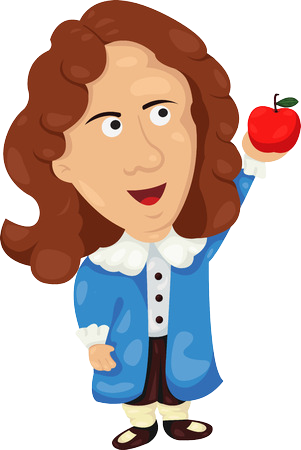 ماذا نستنتج من هذه التجربة ؟
هل هناك علاقة بين تسارع الجسم والقوة المبذولة؟
نعم فكلما زادت القوة زاد التسارع
هل هناك علاقة بين تسارع الجسم وكتلته ؟
نعم فكلما زادت الكتلة قل التسارع
قانون نيوتن الثاني
القانون الثاني يوضح العلاقة بين كلا من القوة المحصلة وكتلة الجسم والتسارع
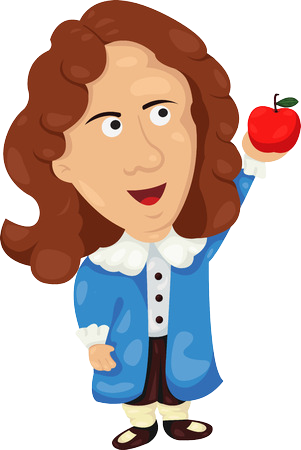 اذا أثرت قوة محصلة في جسم ما فإن تسارع هذا الجسم يكون في اتجاه هذه القوة وهذا التسارع يساوي ناتج قسمة القوة المحصلة على كتلة الجسم
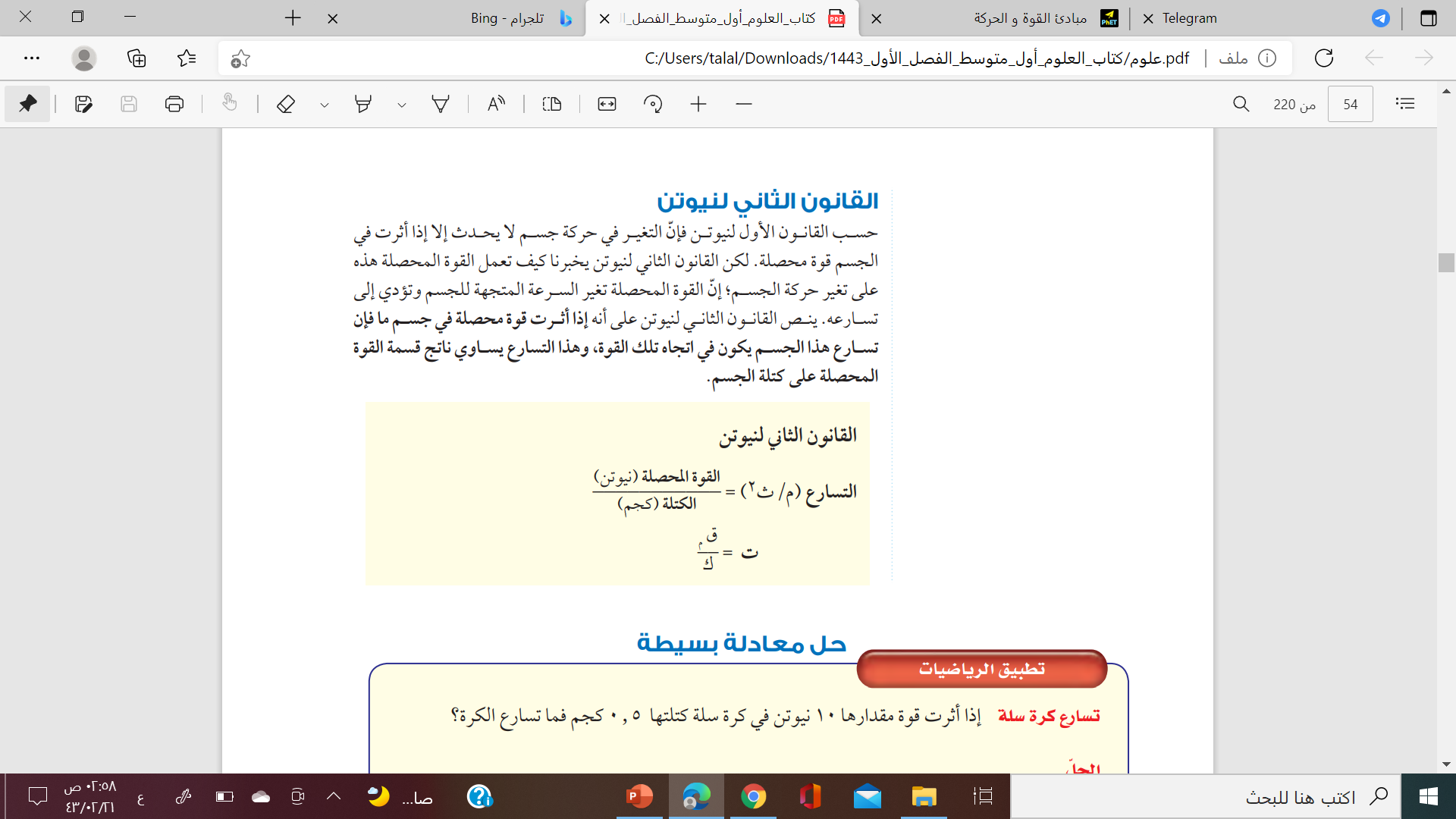 فعلى ماذا ينص هذا القانون
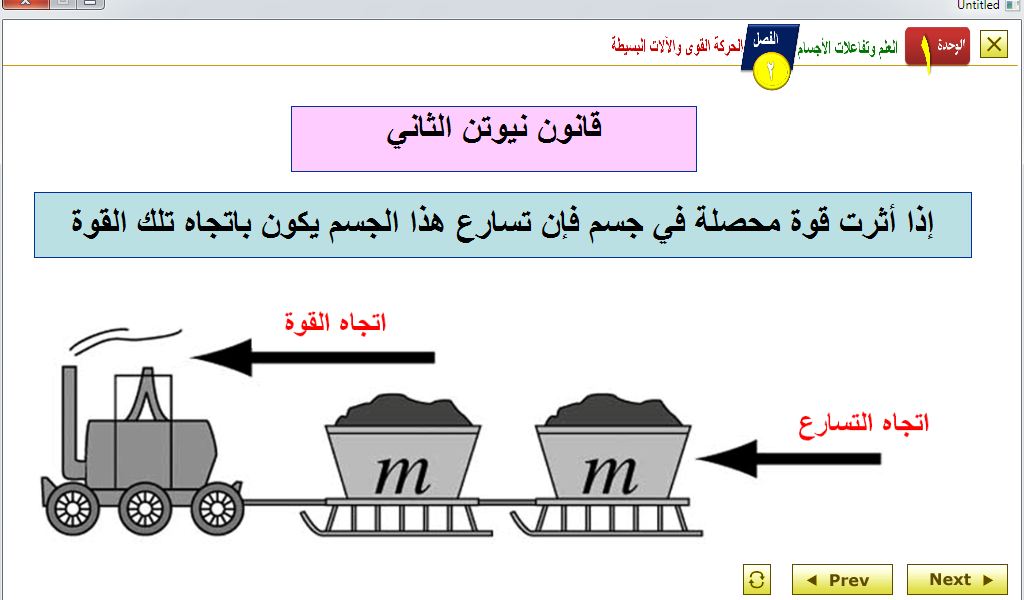 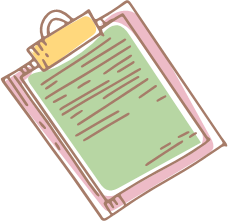 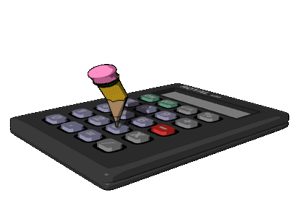 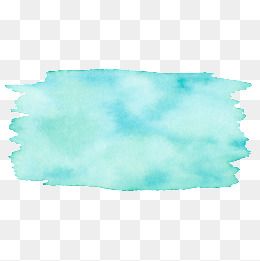 تطبيق المسائل
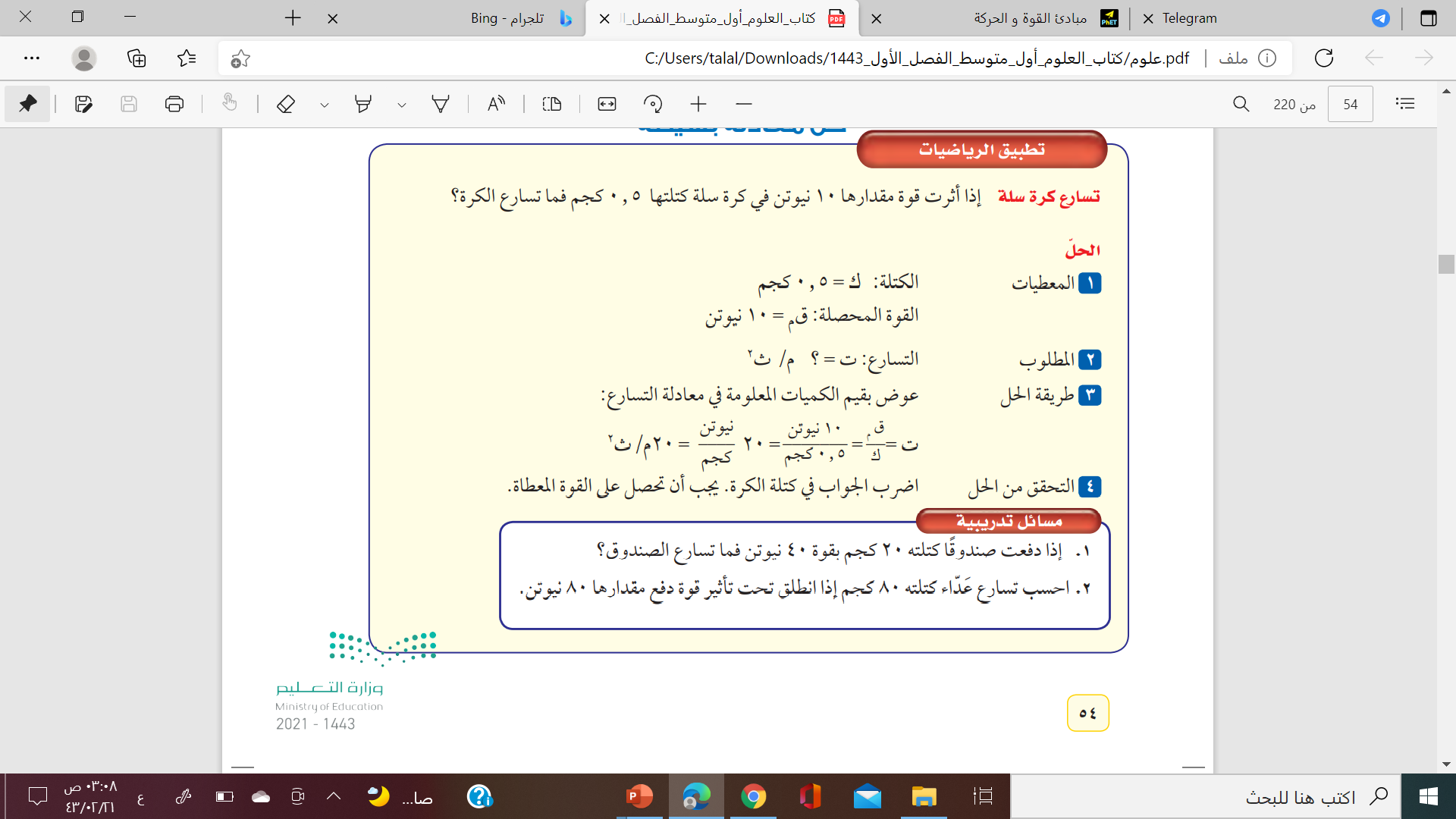 الكتلة
القوة
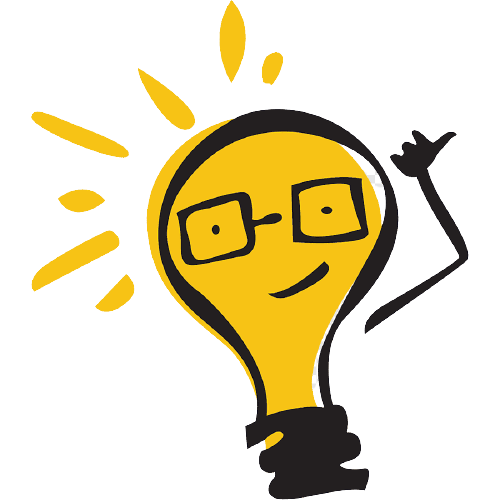 التسارع = القوة المحصلة / الكتلة 

التسارع = 40 / 20 
          = 2 م/ث2
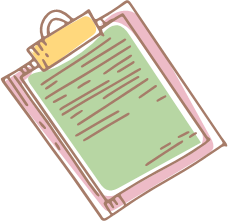 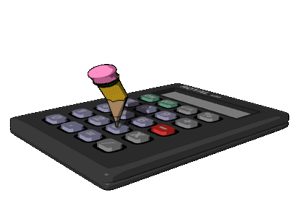 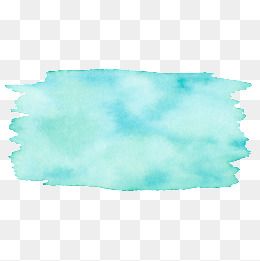 تطبيق المسائل
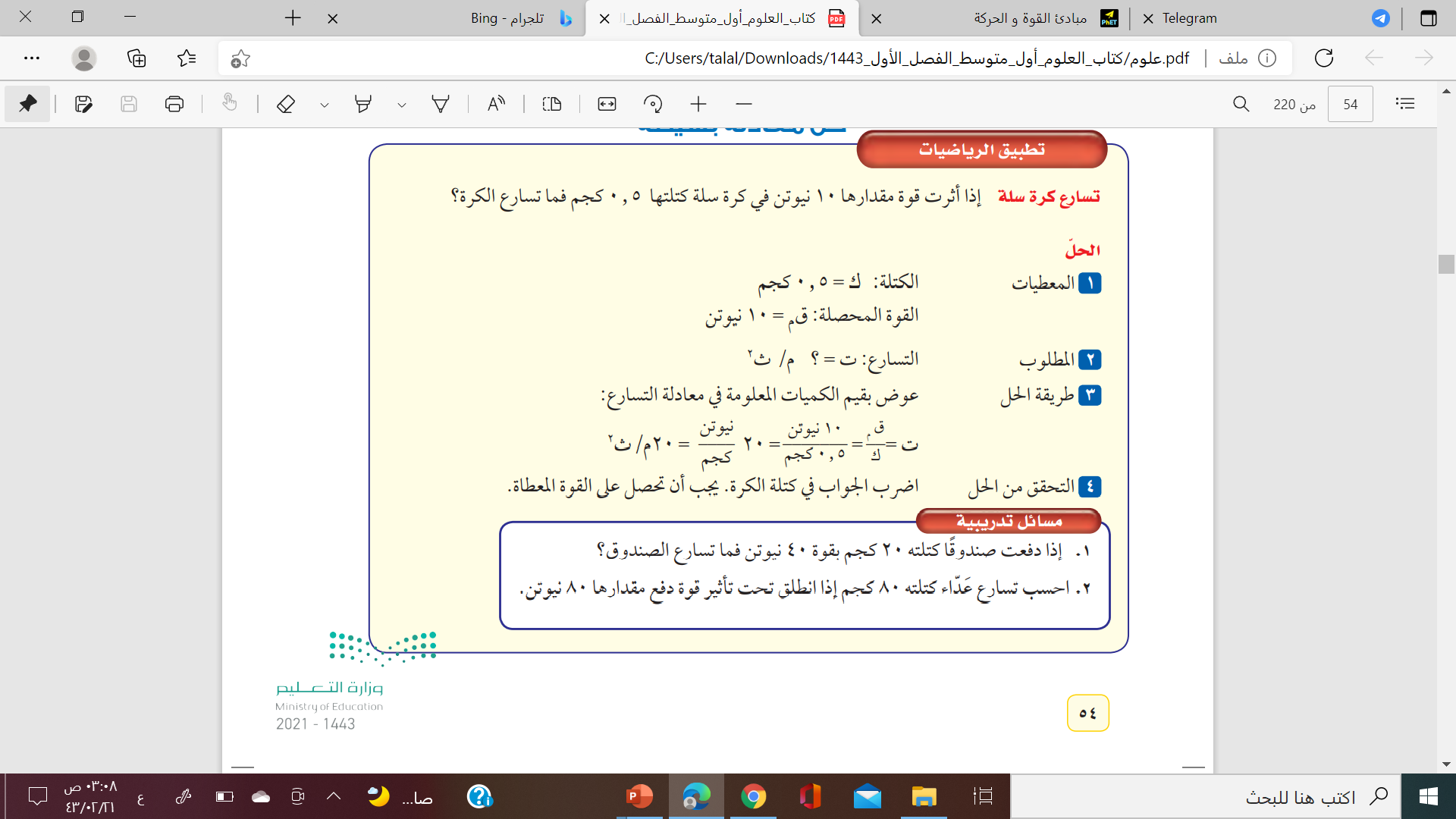 الكتلة
القوة
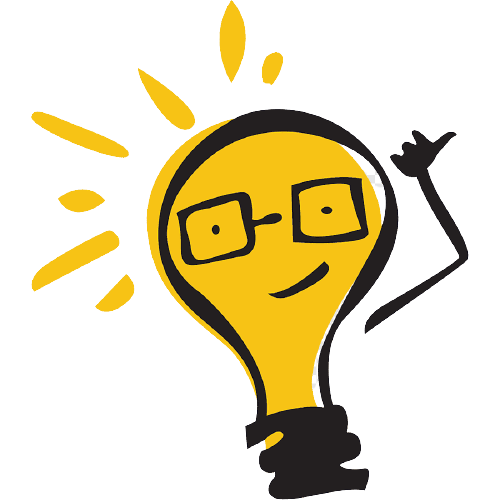 التسارع = القوة المحصلة / الكتلة 

التسارع = 80 / 80 
          = 1 م/ث2
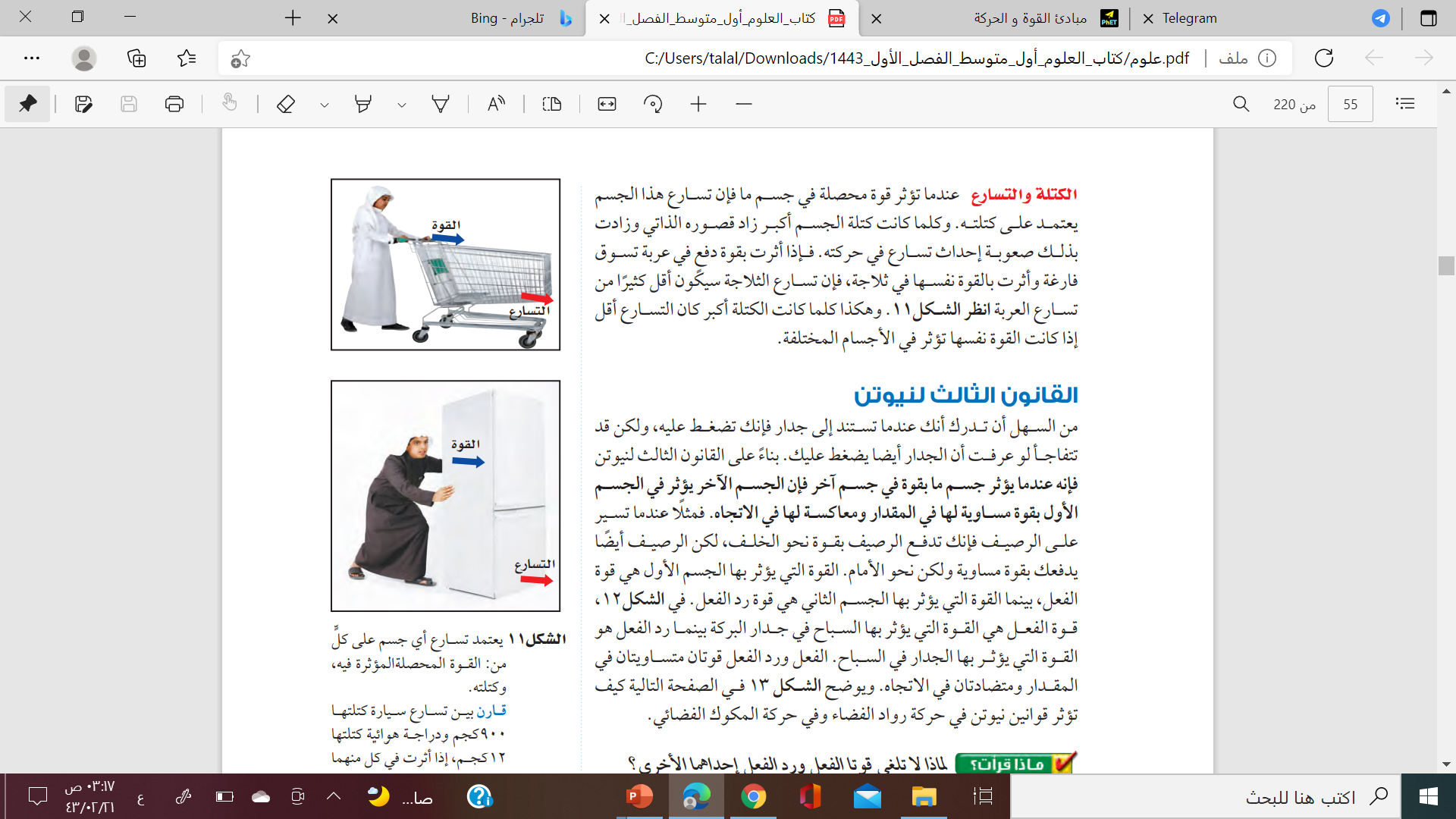 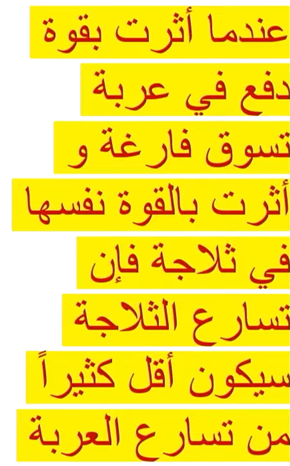 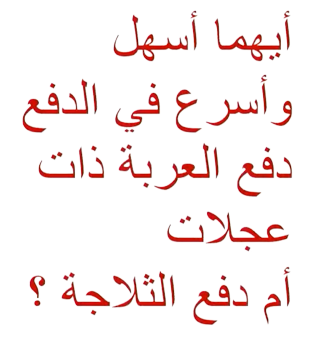 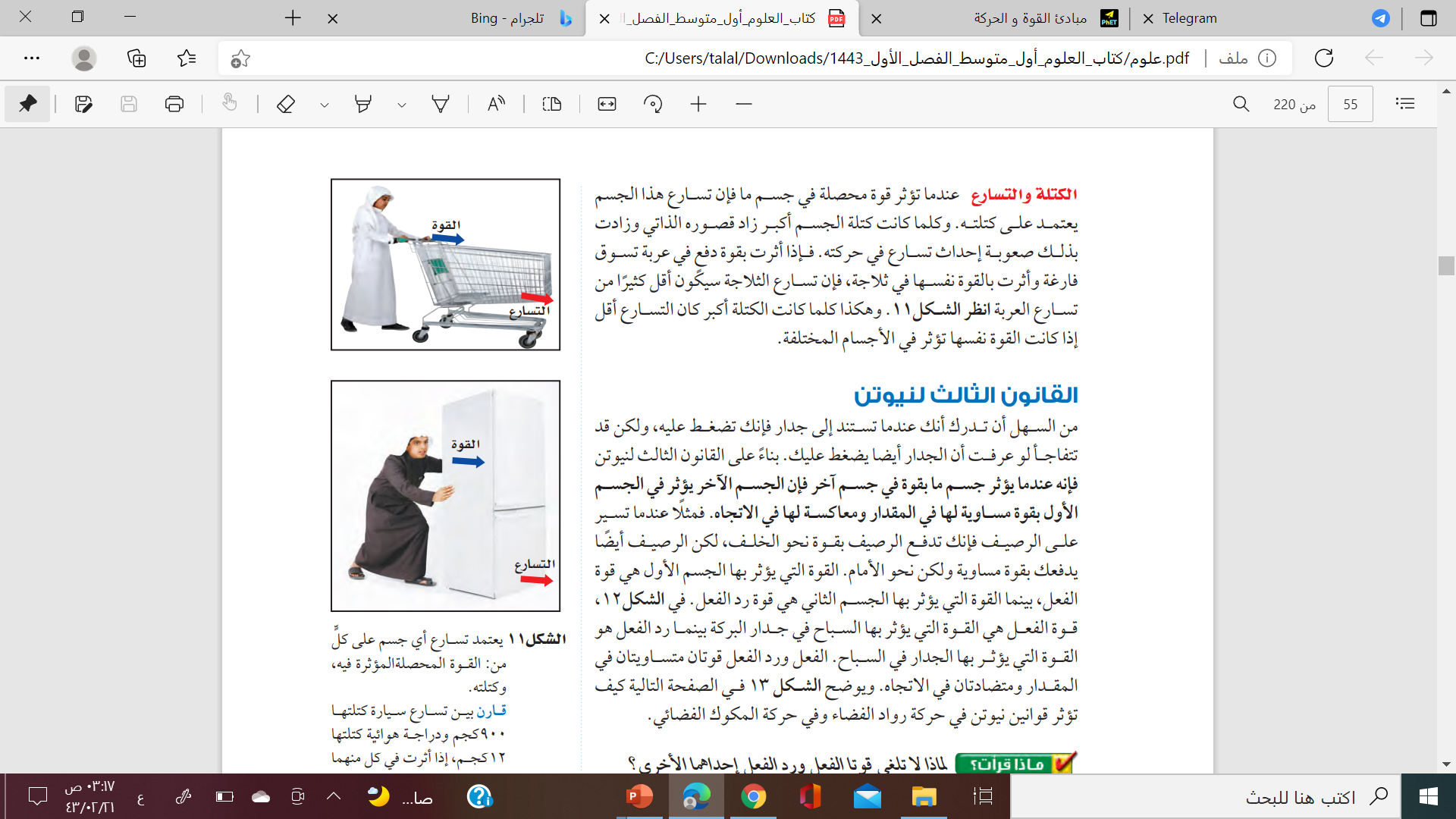 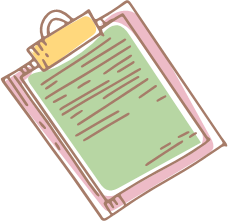 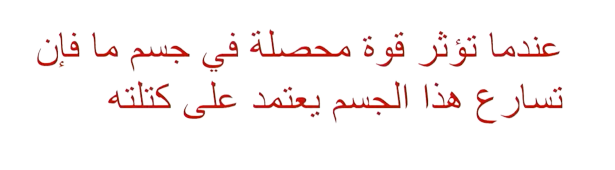 ماذا تستنتج ؟
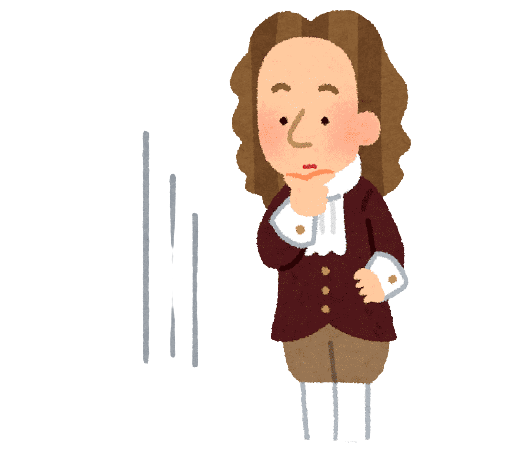 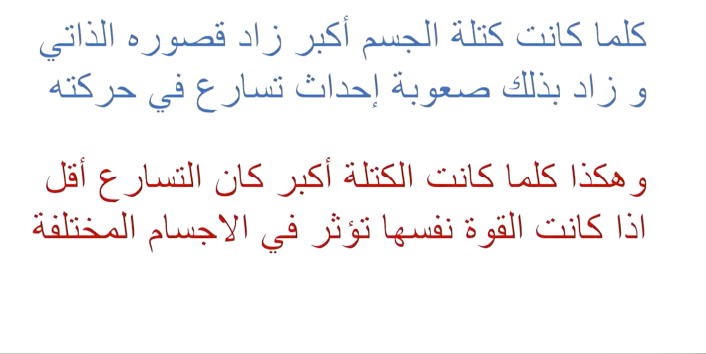 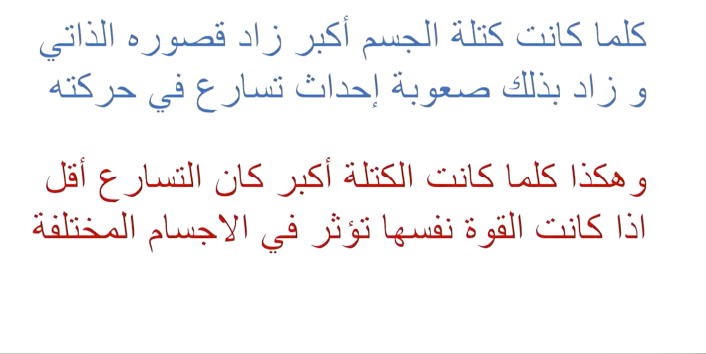 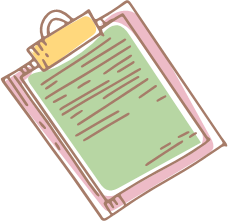 الربط مع علم الفضاء
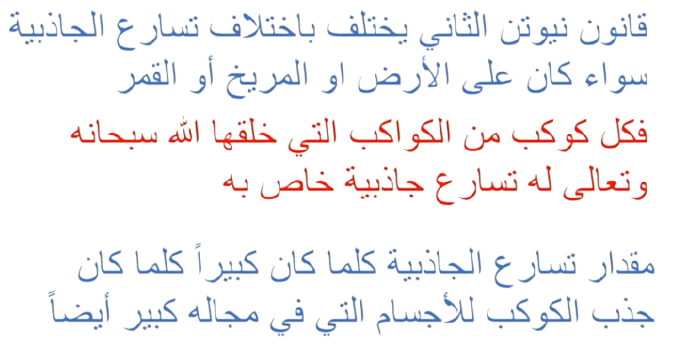 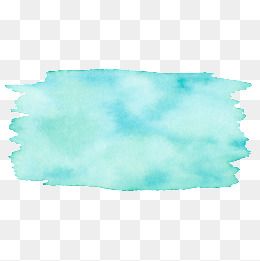 التقويم مرحلي
صح أم خطأ
كلما زادت القوة المحصلة زاد تسارع الجسم
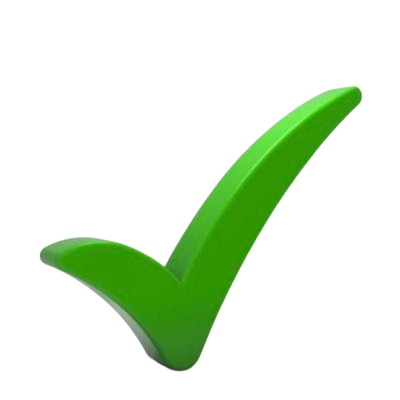 يكون التسارع في اتجاه القوة على حسب قانون نيوتن الثاني
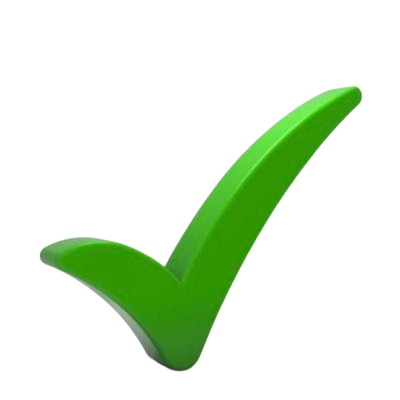 كلما زادت الكتلة زاد تسارع الجسم
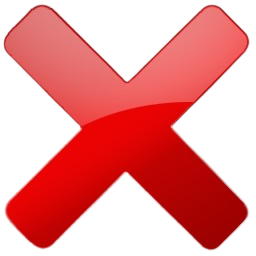 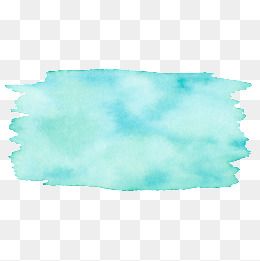 التقويم مرحلي
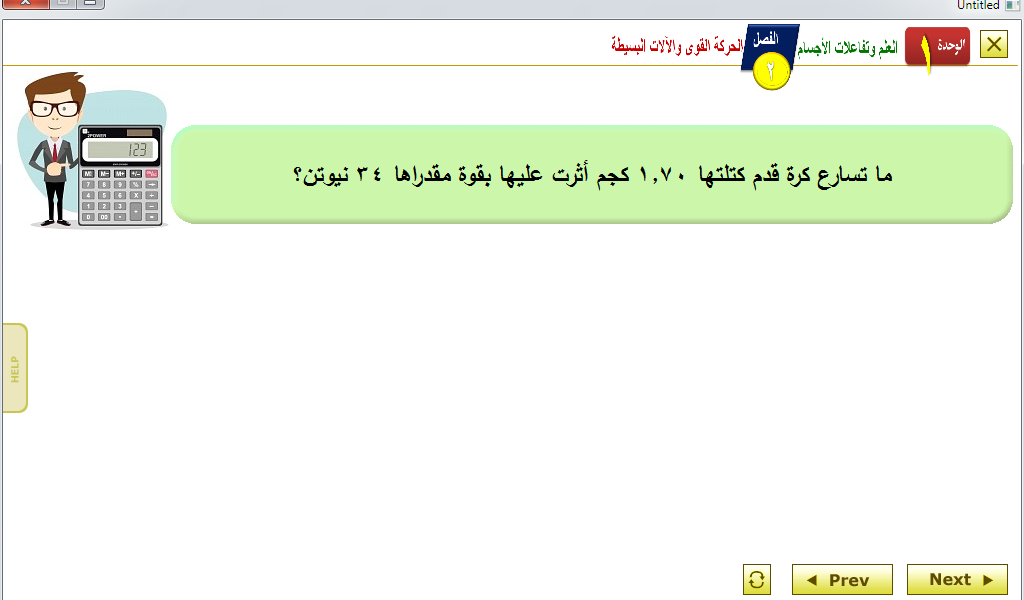 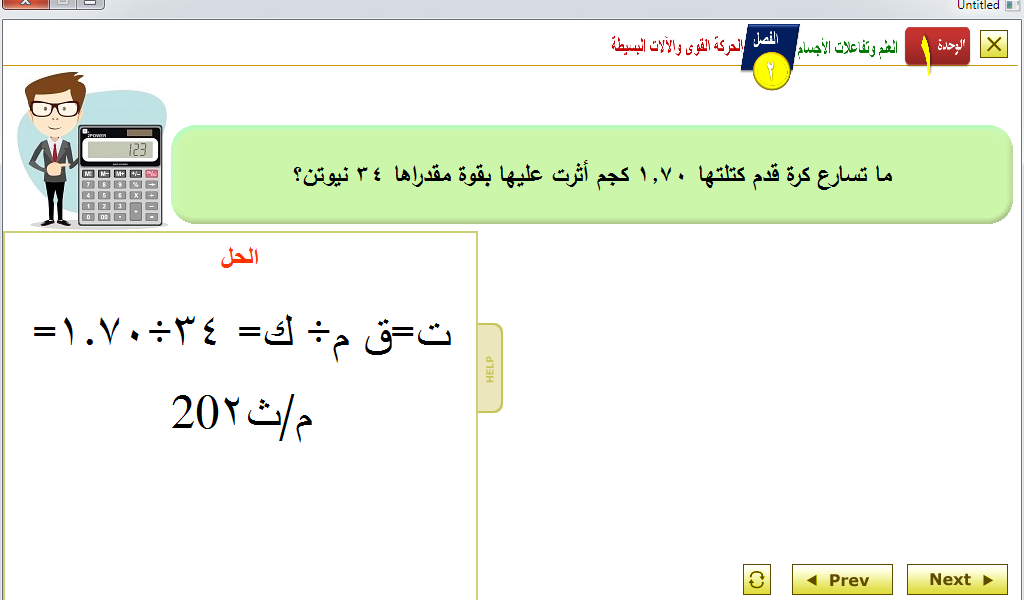 20 م/ث2
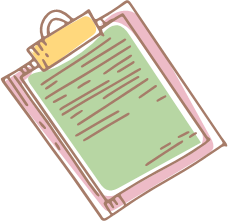 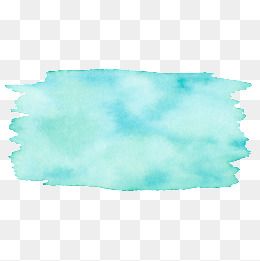 شاهد وفسر
رأينا في الفيديو اندفاع العربة للخلف عند رمي الكرة ما القوة المحركة لها ؟
ورأينا في الفيديو الاخر  اندفاع الصاروخ للاعلى عكس اتجاه الجاذبية الأرضية ما القوة المؤثرة عليه
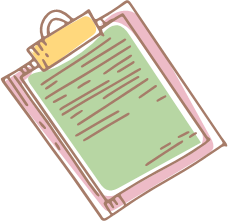 التفسير لما حدث هو أن القوى توجد بصورة أزواج متساوية في المقدار ومتعاكسة في الاتجاه
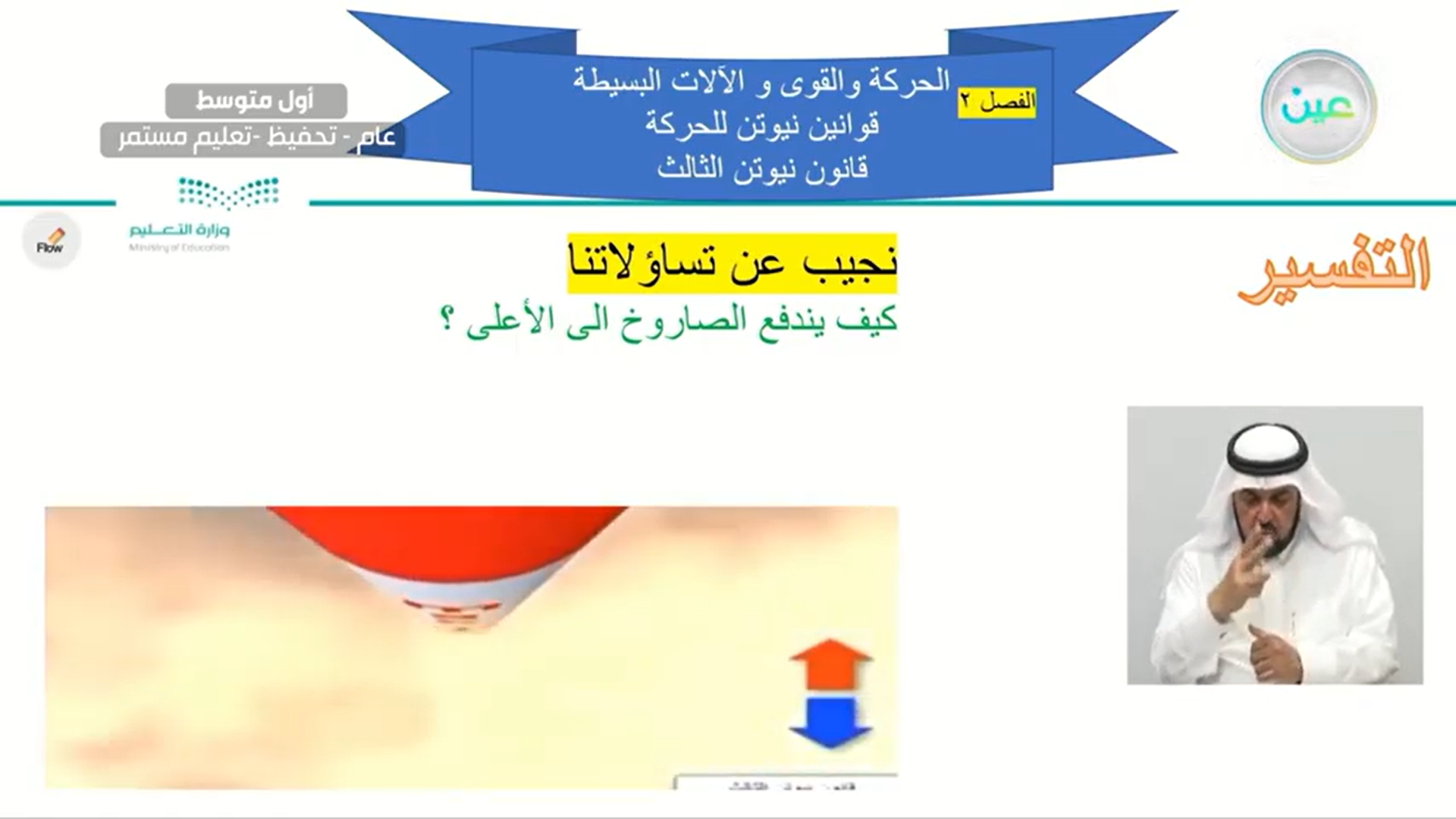 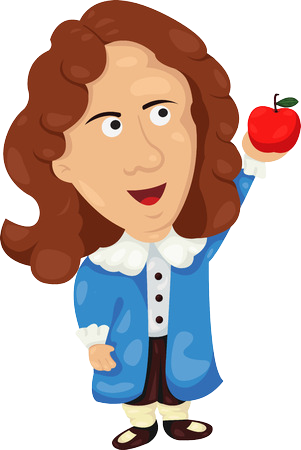 وتسمى قوة الفعل وقوة رد الفعل وهذا هو القانون الثالث للحركة
اندفاع الغازات للاسفل (قوة الفعل )
تحرك الصاروخ للاعلى ( قوة رد الفعل )
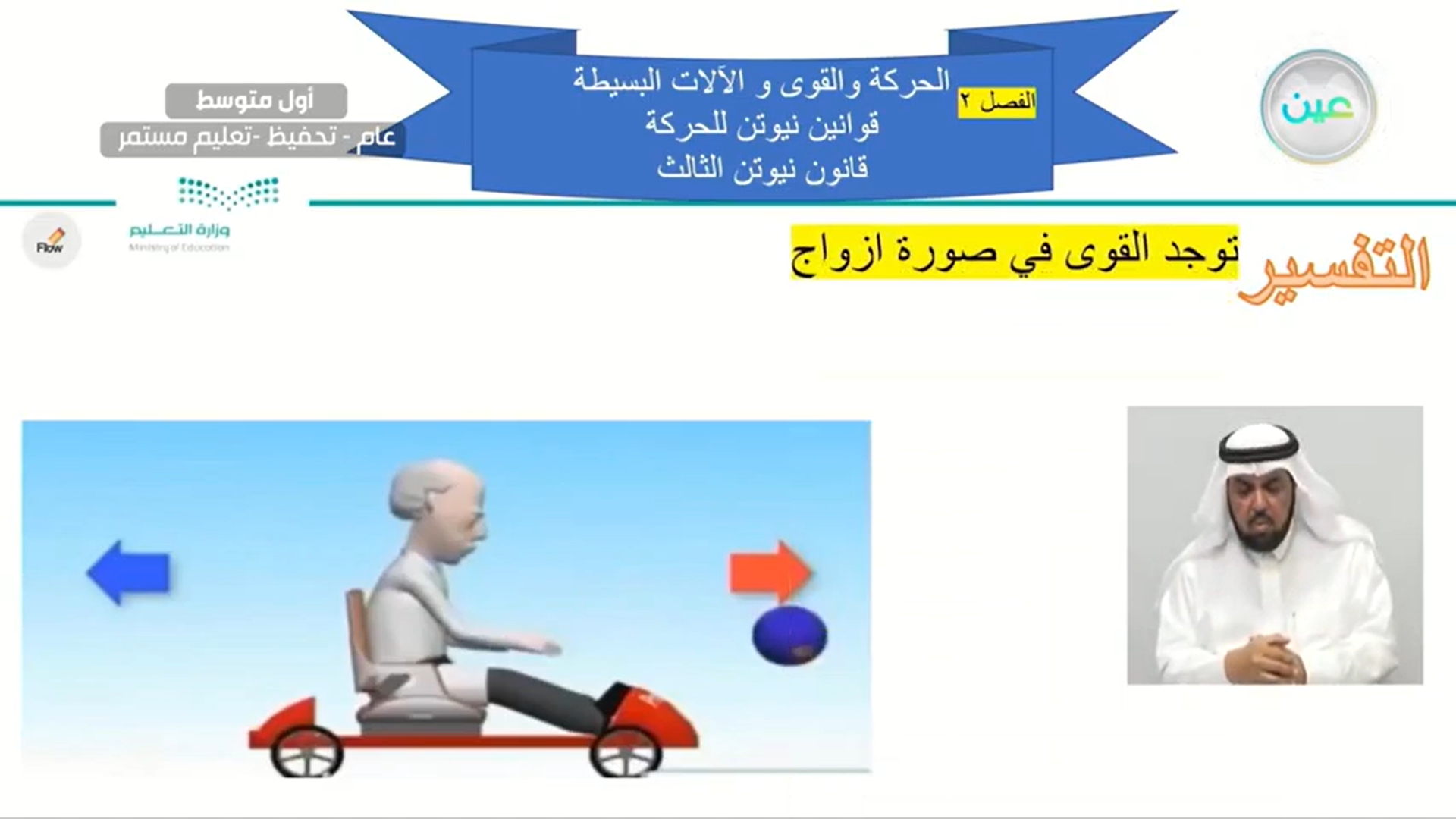 عند التأثير على الكرة بقوة للامام (قوة الفعل )
تتحرك السيارة بنفس المقدار للخلف ( قوة رد الفعل )
قانون نوتن الثالث
لكل قوة فعل قوة رد فعل مساوية في المقدار ومتعاكسة في الاتجاه
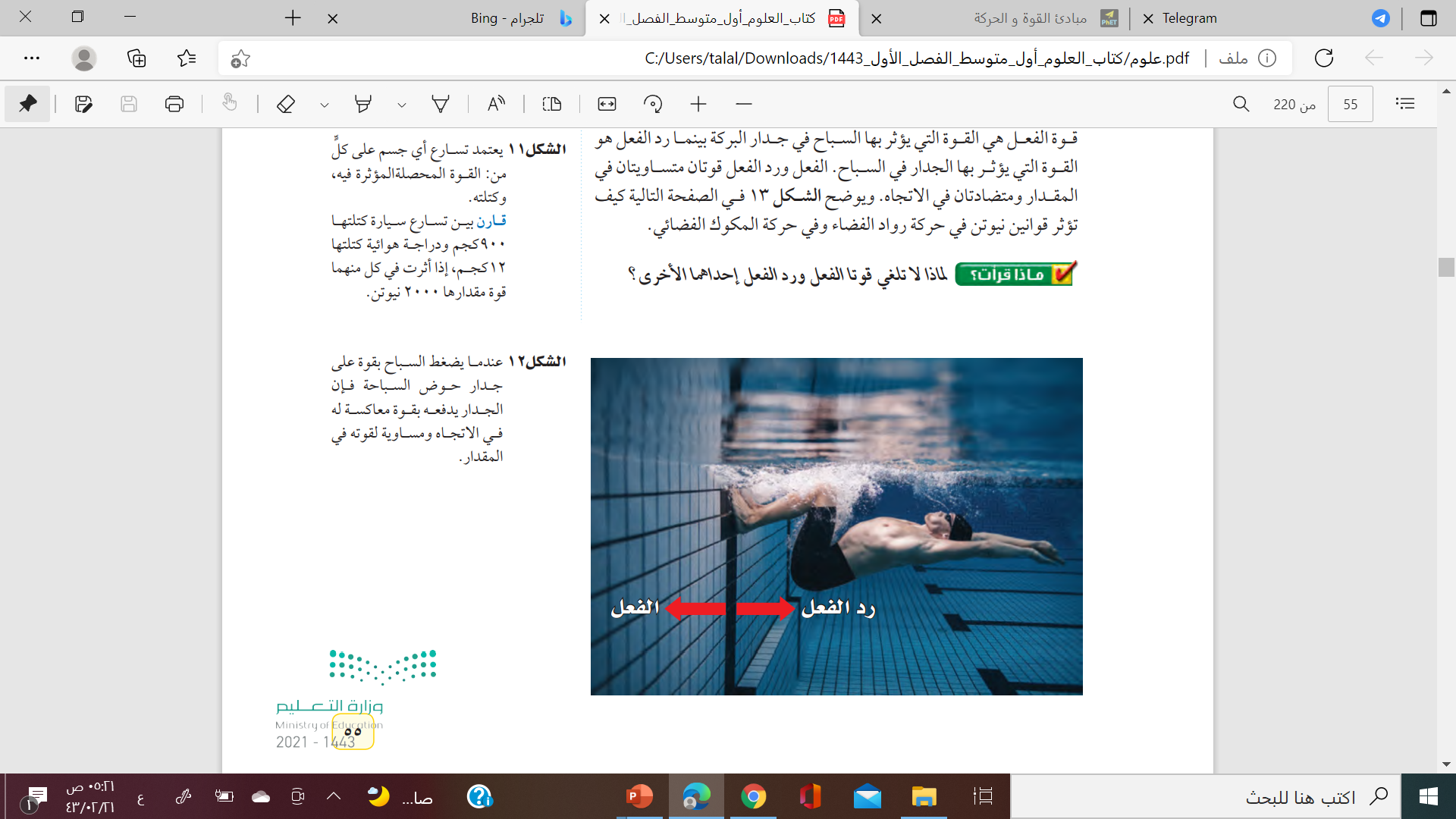 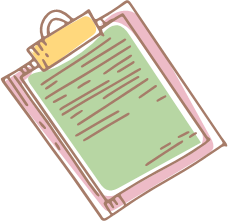 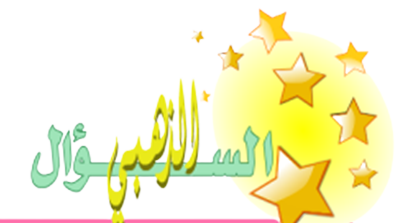 اذا أثرتي على جسم بقوة 30 نيوتن للامام فما مقدار القوة التي يؤثر بها الجسم عليك وما اتجاهها
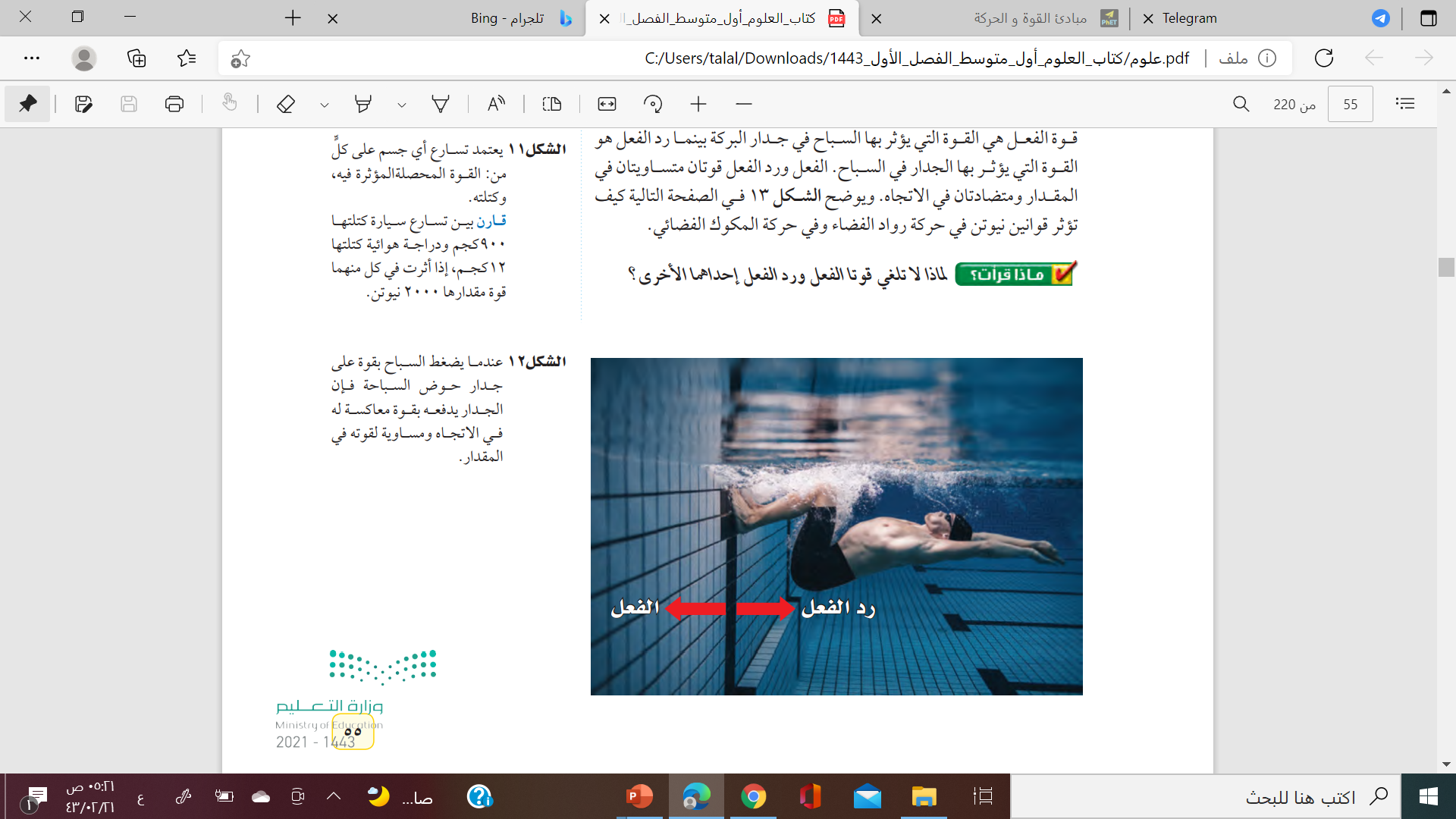 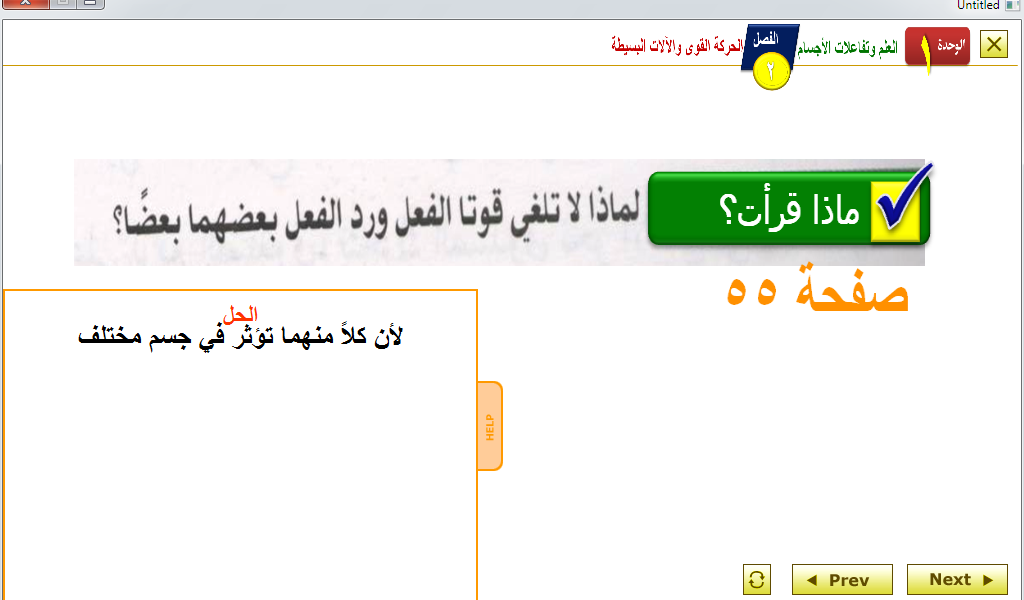 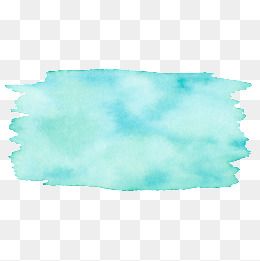 التقويم مرحلي
حددي قوتي الفعل ورد الفعل في الصور التالية
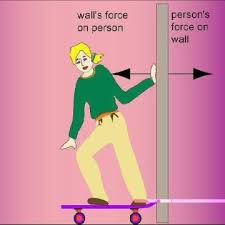 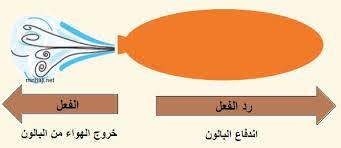 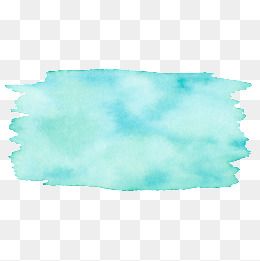 والان لنتحقق من فهمك بالاجابة على الأسئلة التالية
التقويم الختامي
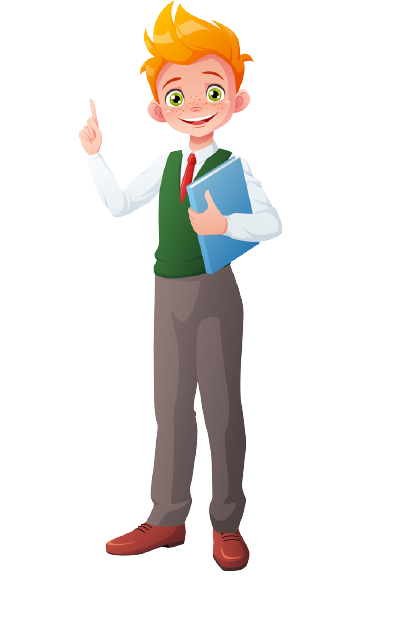 ماهو نص قانون نيوتن الثالث
احسبي تسارع جسم كتلته 20 اثرت علية قوة مقدارها 60 نيوتن
عند طرق مسمار بمطرقة ماهي قوة الفعل وقوة رد الفعل
3
2
1
قوانين نيوتن للحركة
هي مجموعة من المبادئ لتفسير أثر القوى في تغيير حالة حركة الأجسام
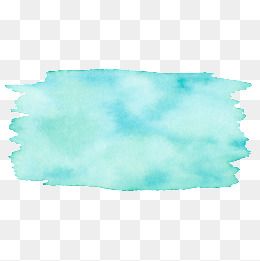 الخلاصة
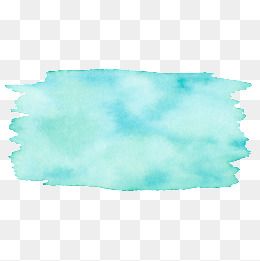 الواجب
اذا أثرت قوة محصلة في جسم ما فإن تسارع هذا الجسم يكون في اتجاه هذه القوة وهذا التسارع يساوي ناتج قسمة القوة المحصلة على كتلة الجسم
تلميذتي المجتهدة أتمنى منك حل الواجب الموجود في منصة مدرستي
لكل قوة فعل قوة رد فعل مساوية في المقدار ومتعاكسة في الاتجاه
قانون نيوتن الثاني
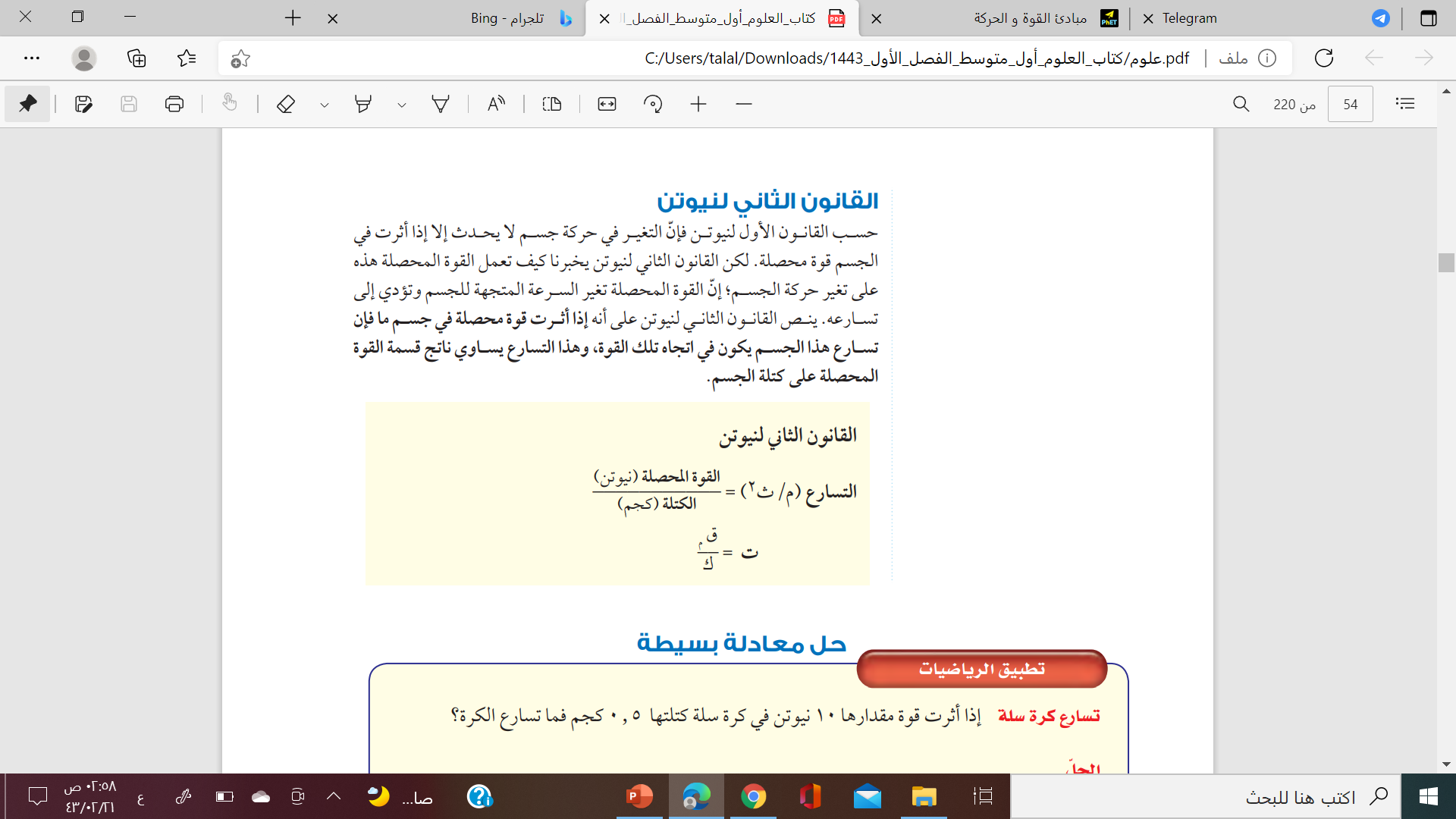 قانون نيوتن الثالث
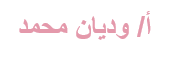 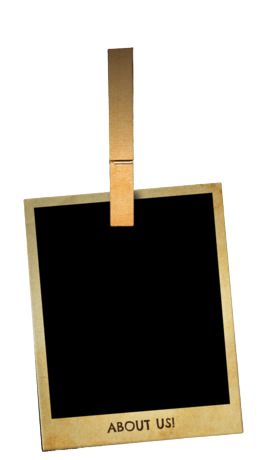 ماهو نص قانون نيوتن الاول
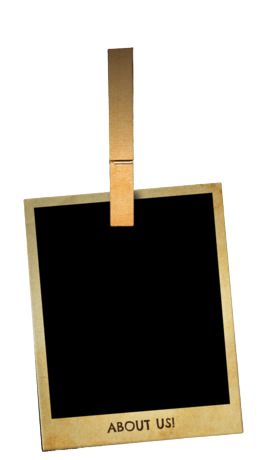 ماهو الاحتكاك 
وماهو اتجاه حركته
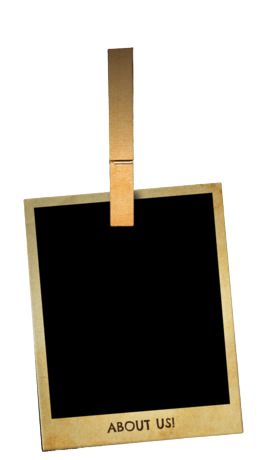 لماذا يندفع جسمك الى الامام اذا
 توقفت السيارة بسرعة
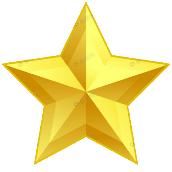 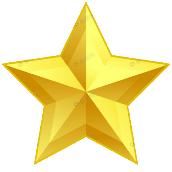 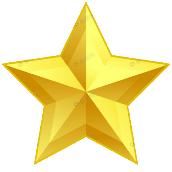 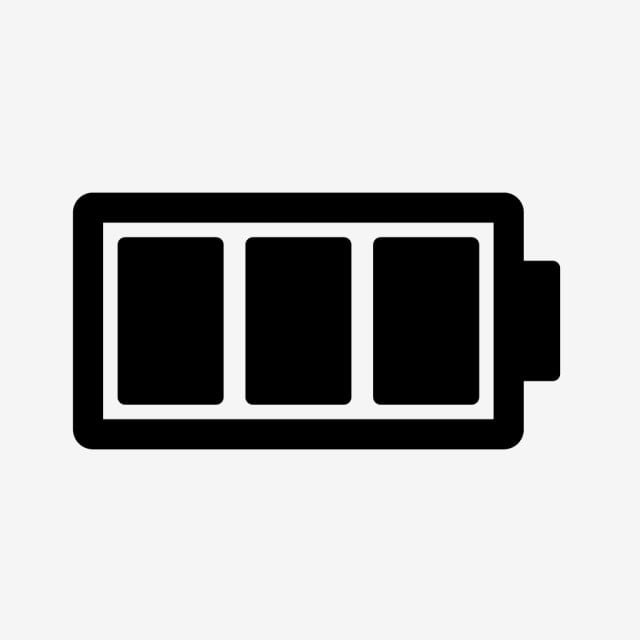 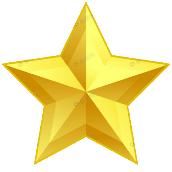 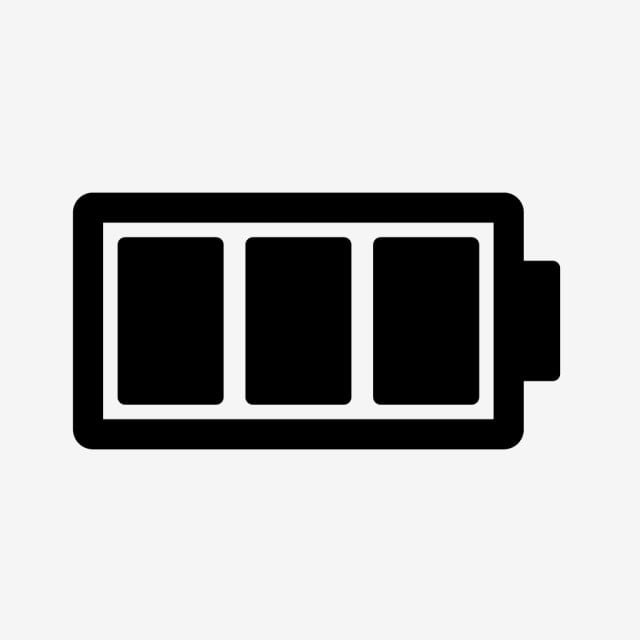 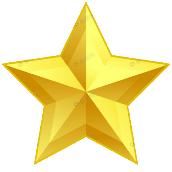 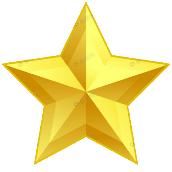 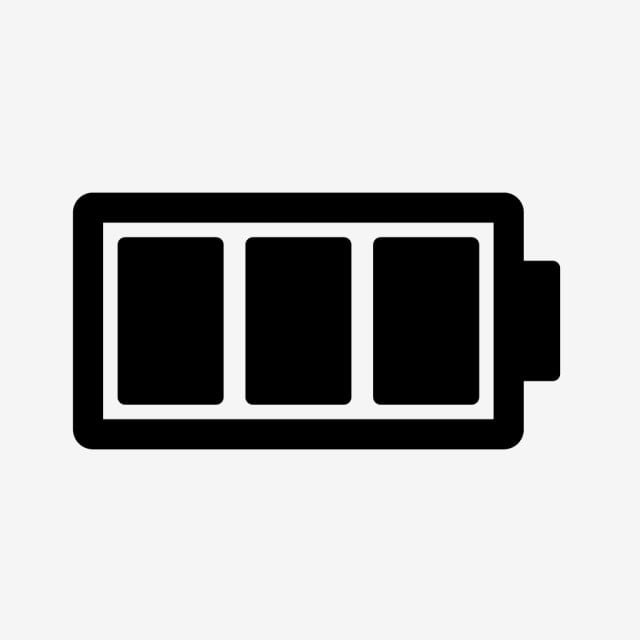 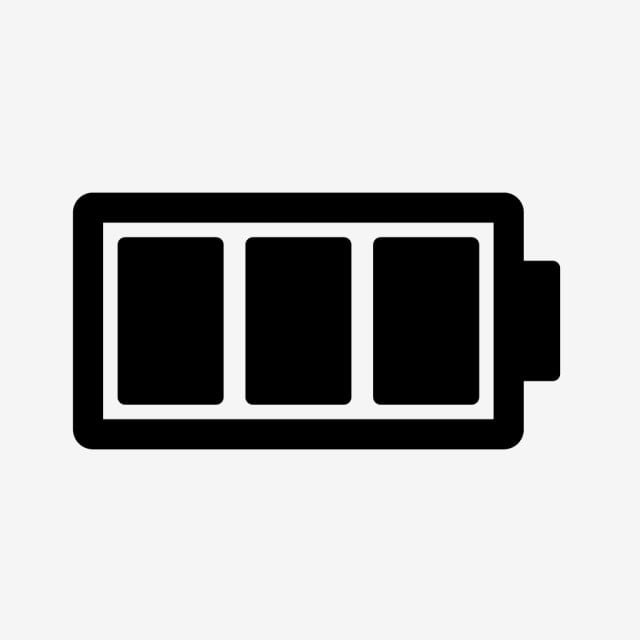 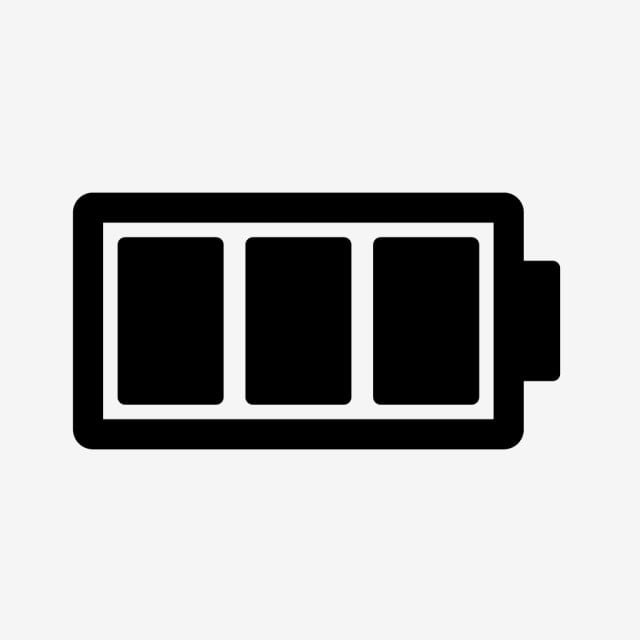 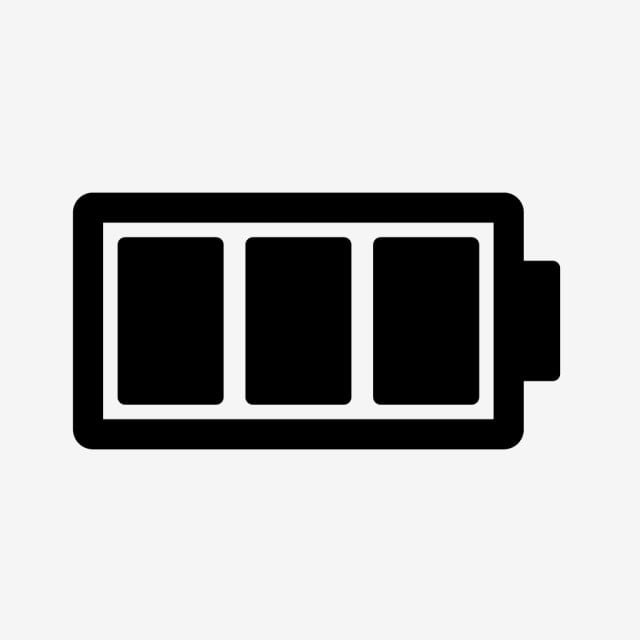 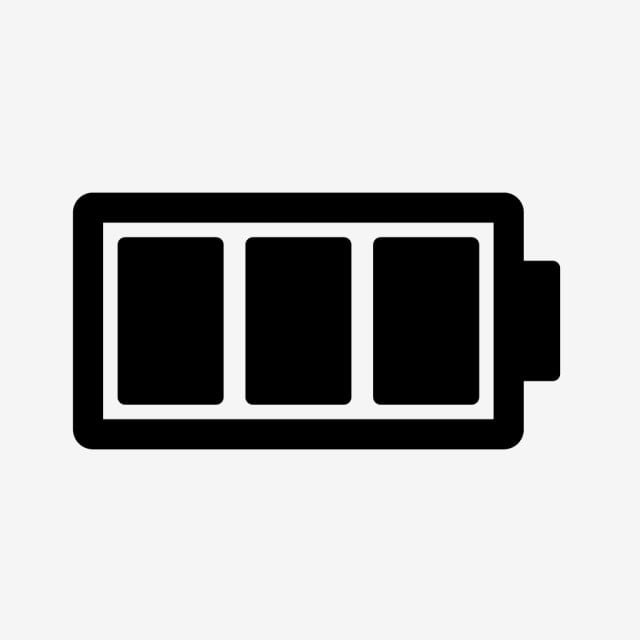 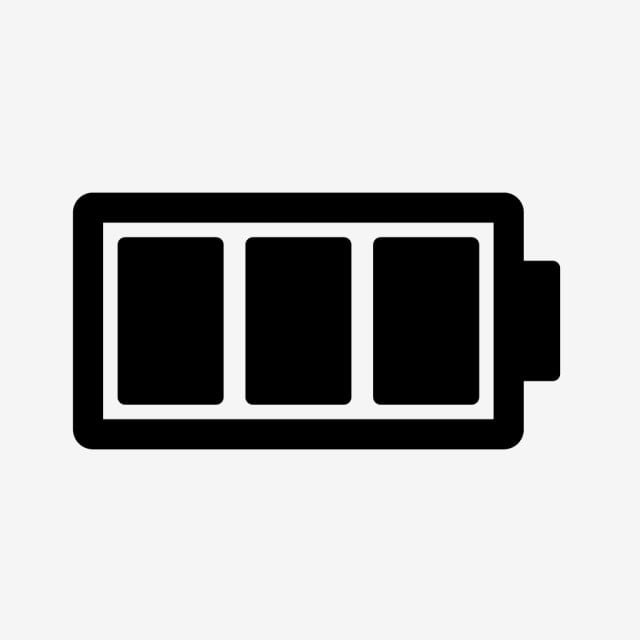 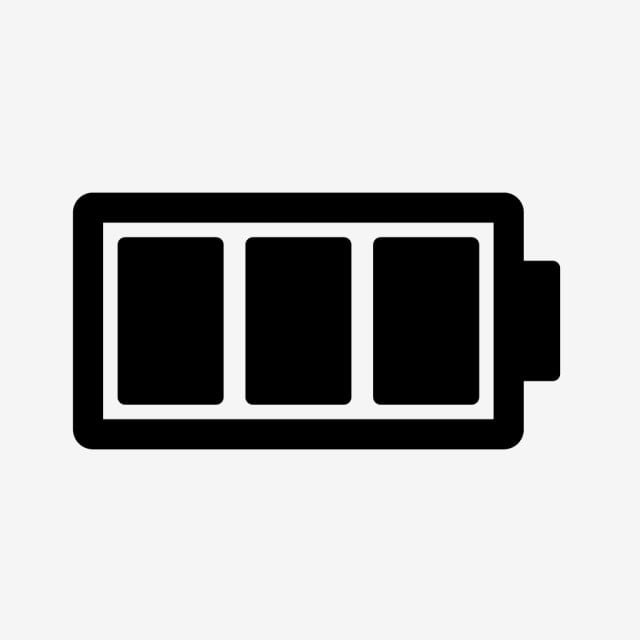 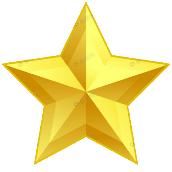 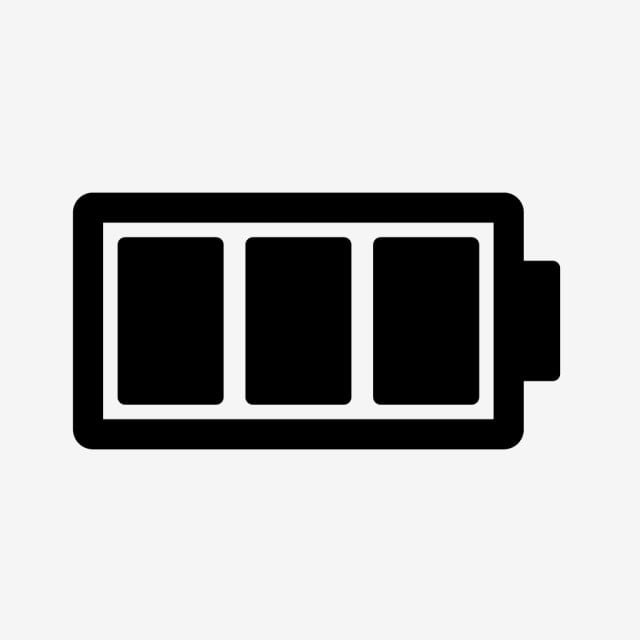 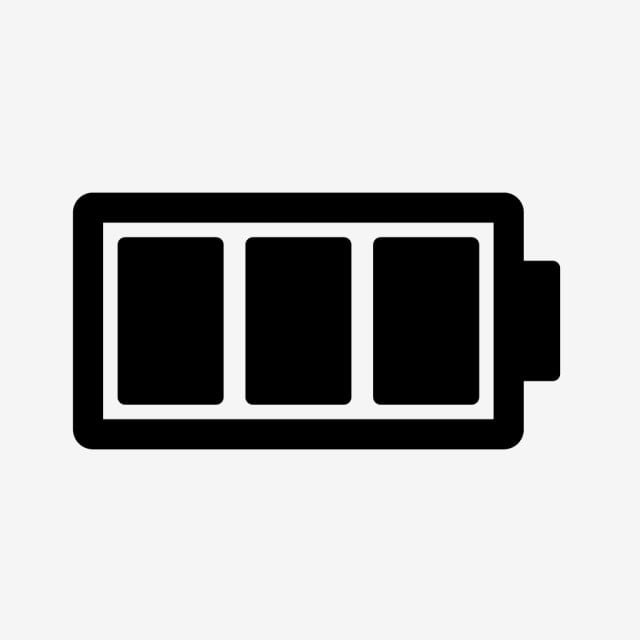 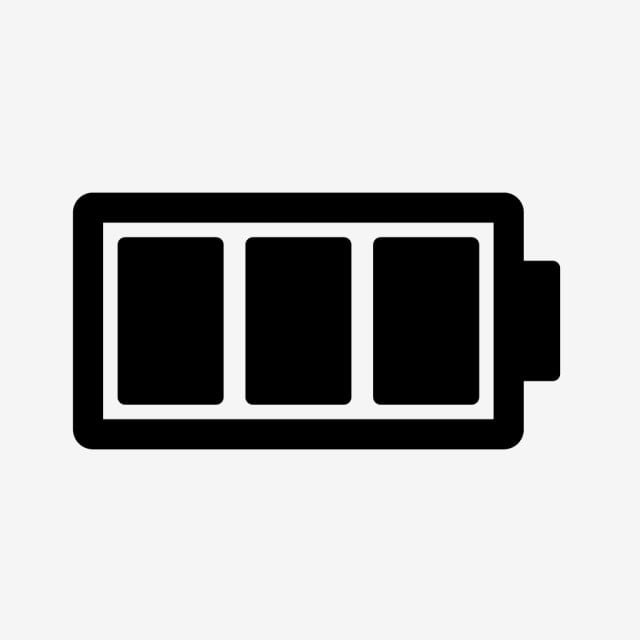 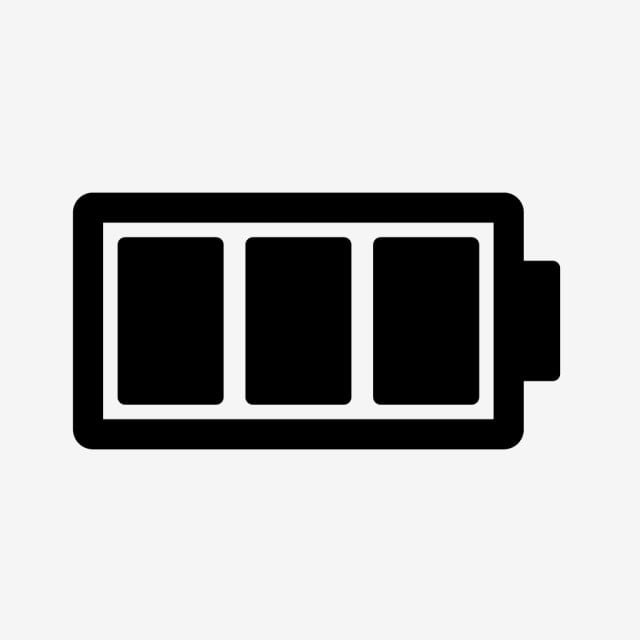 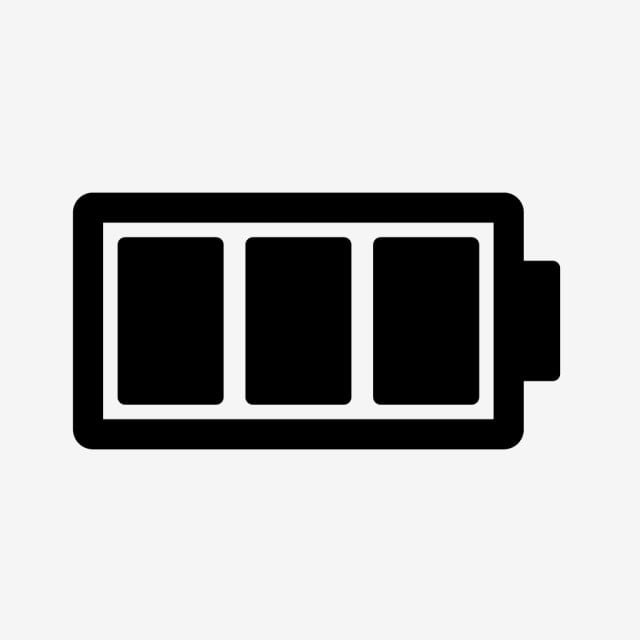 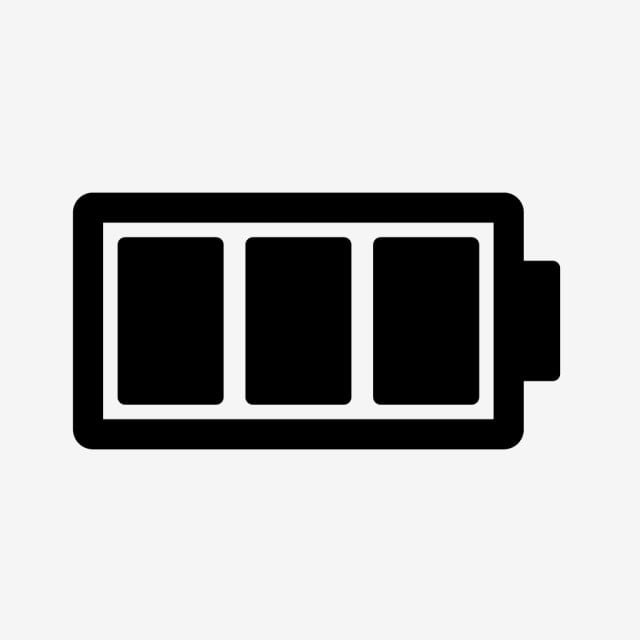 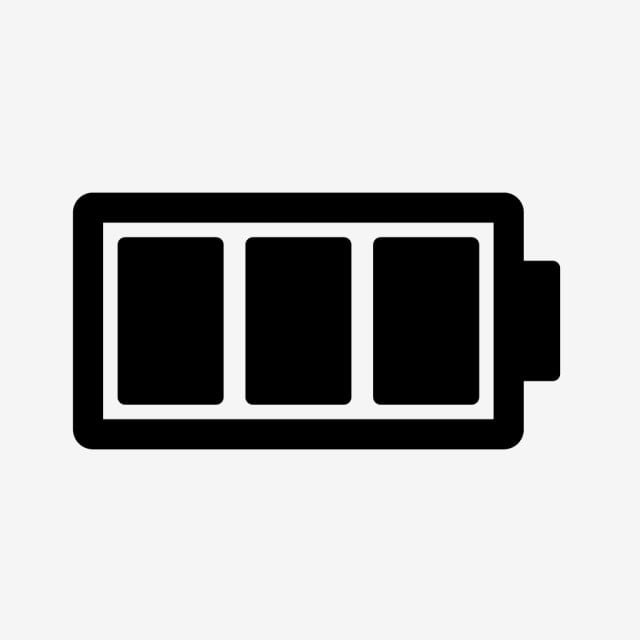 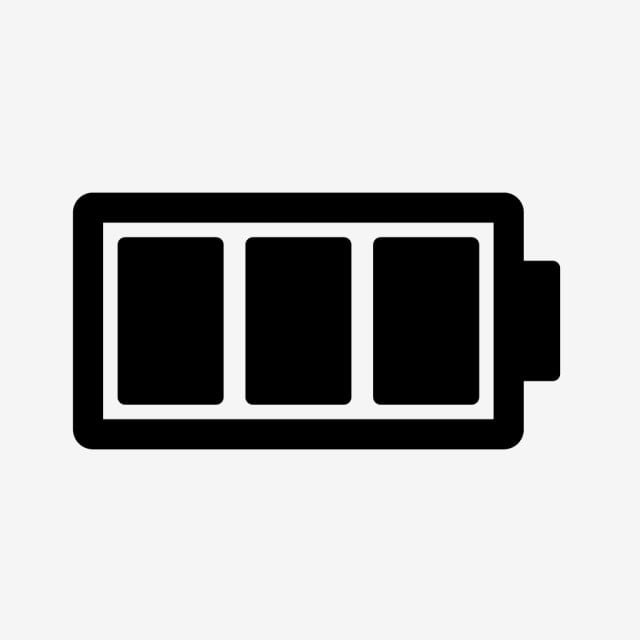 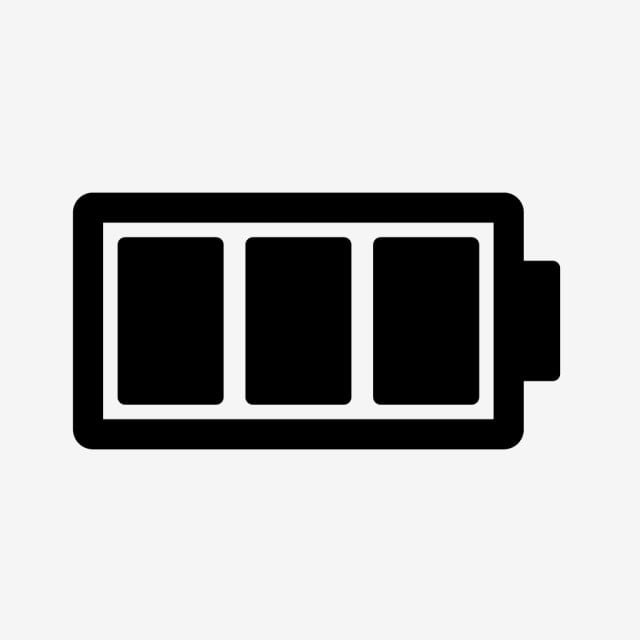 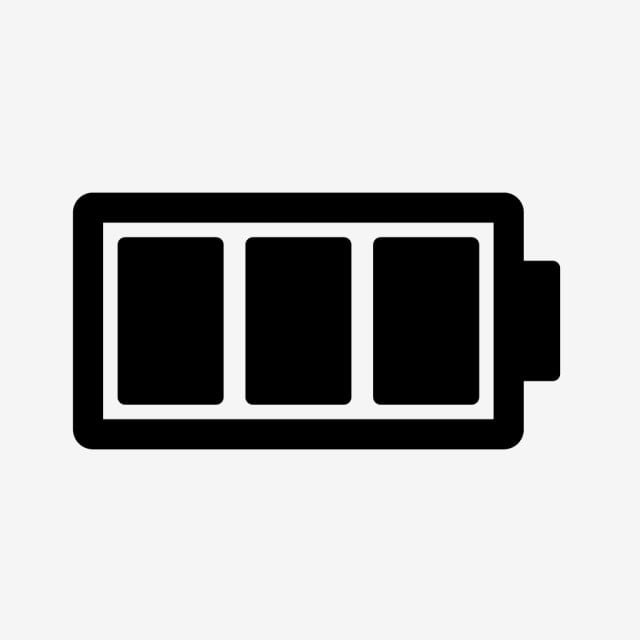 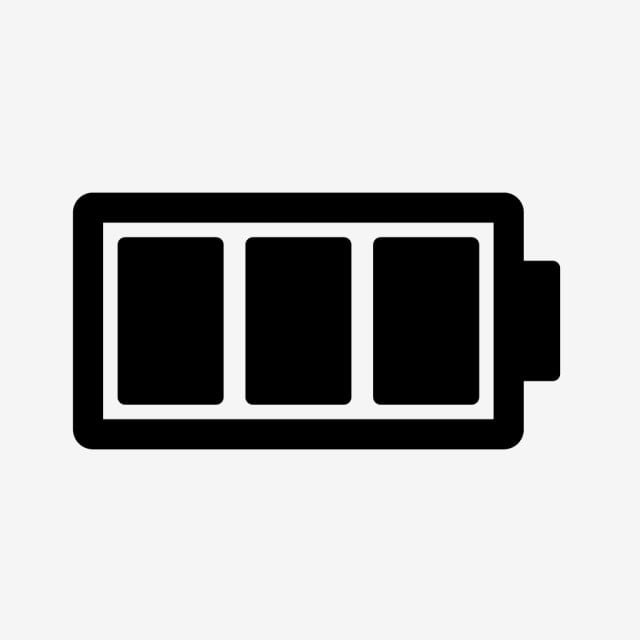 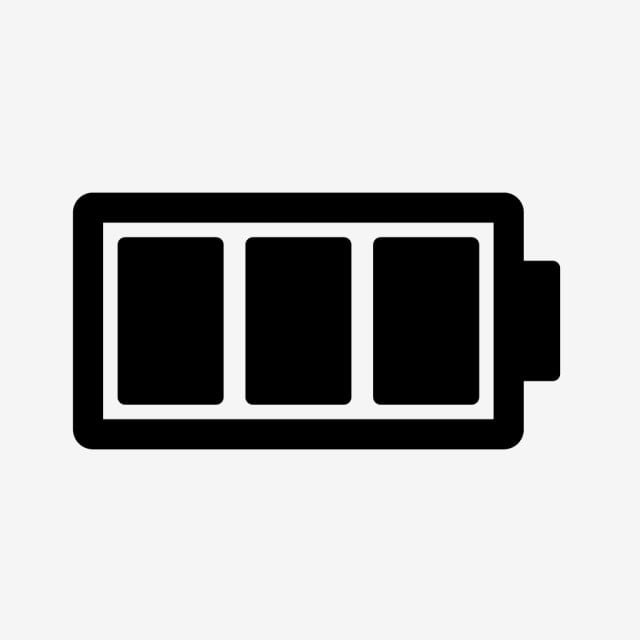 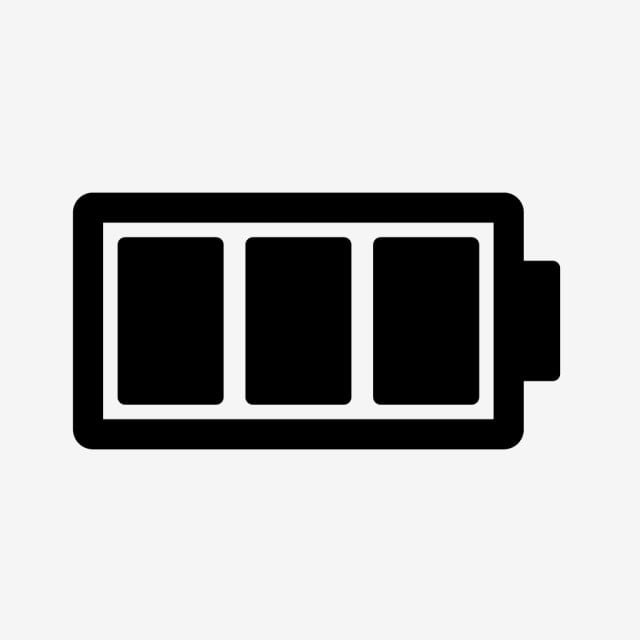 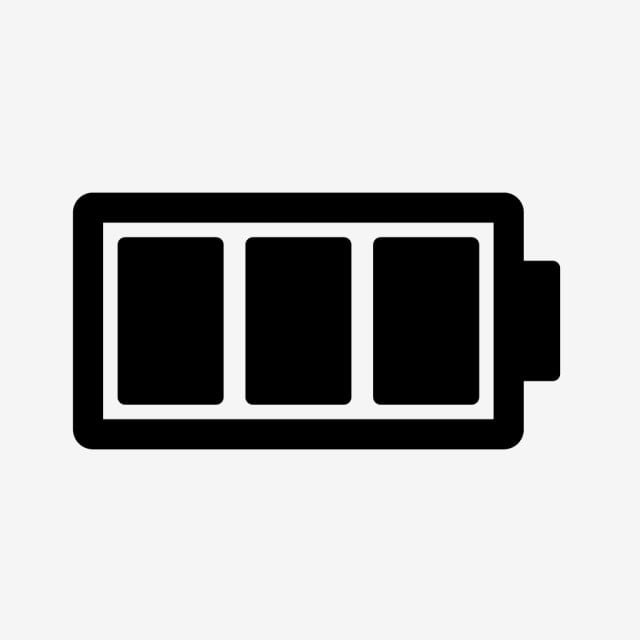 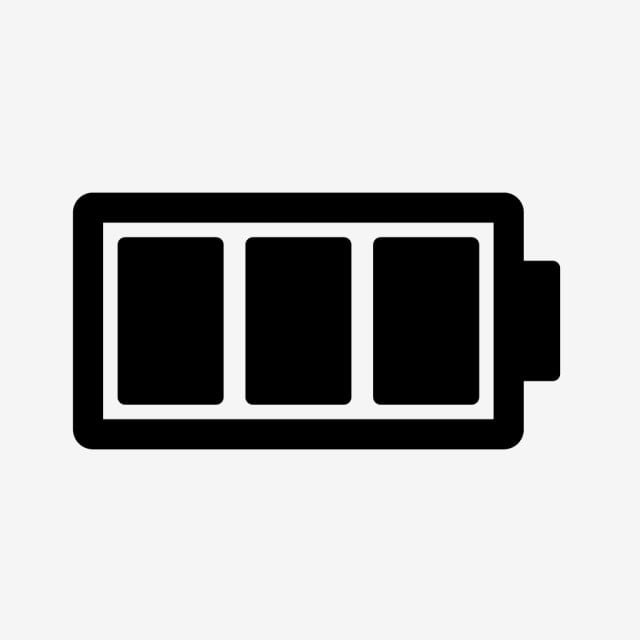 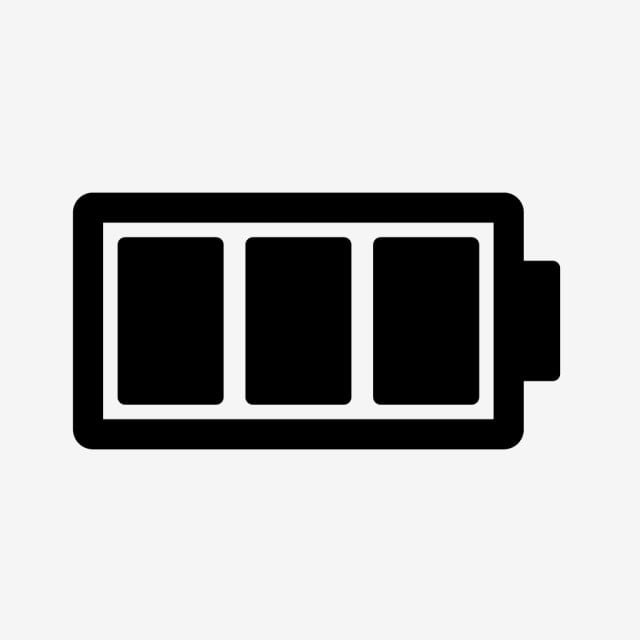 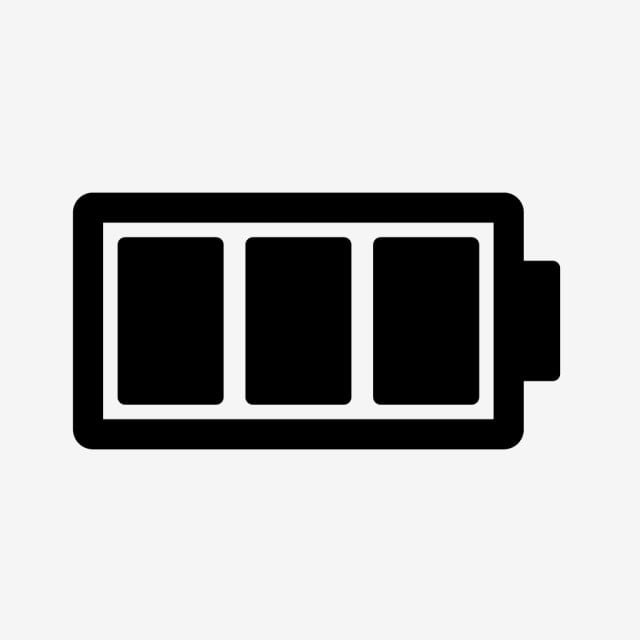 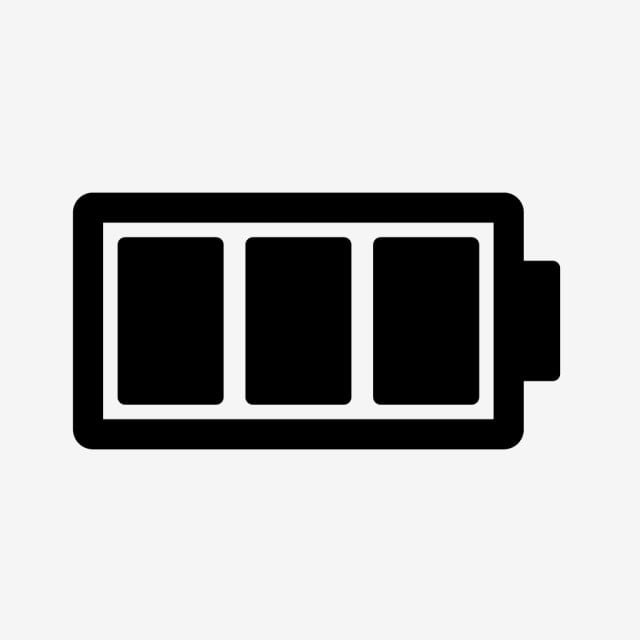 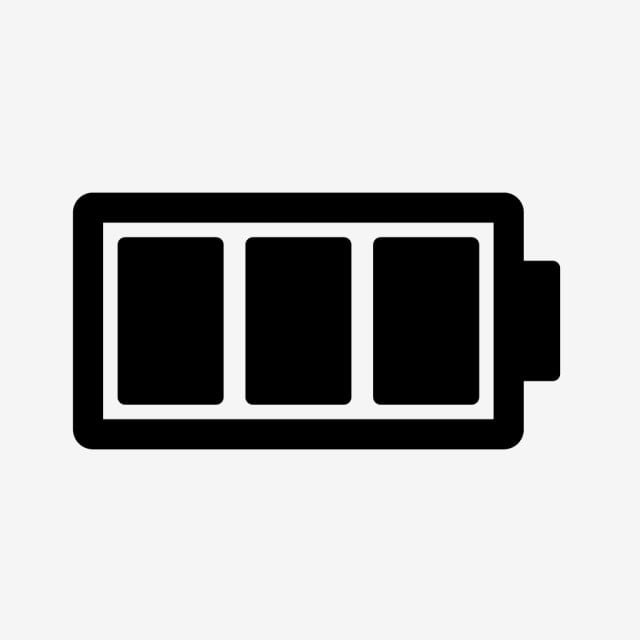 اثير
اسيل
جواهر
رفيف
العنود
ريتاج
ريناد
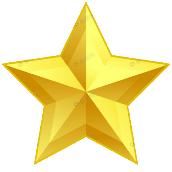 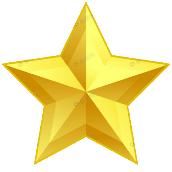 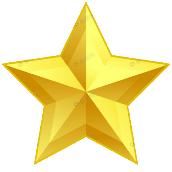 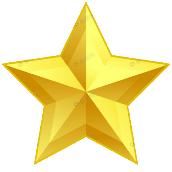 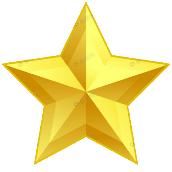 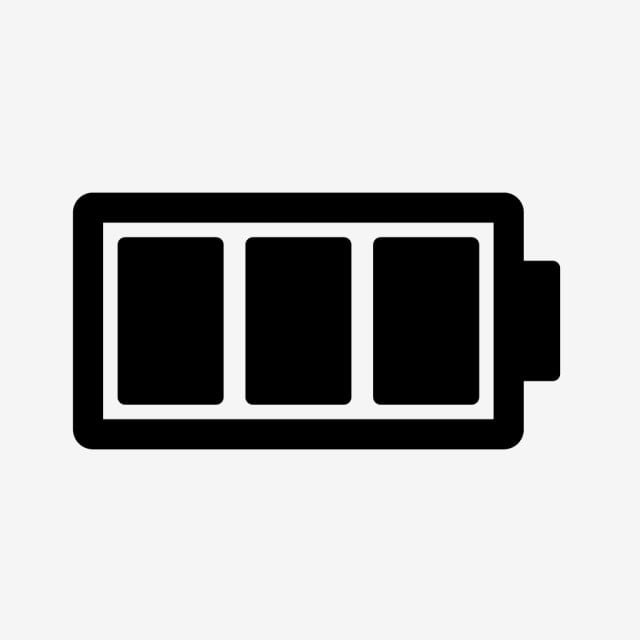 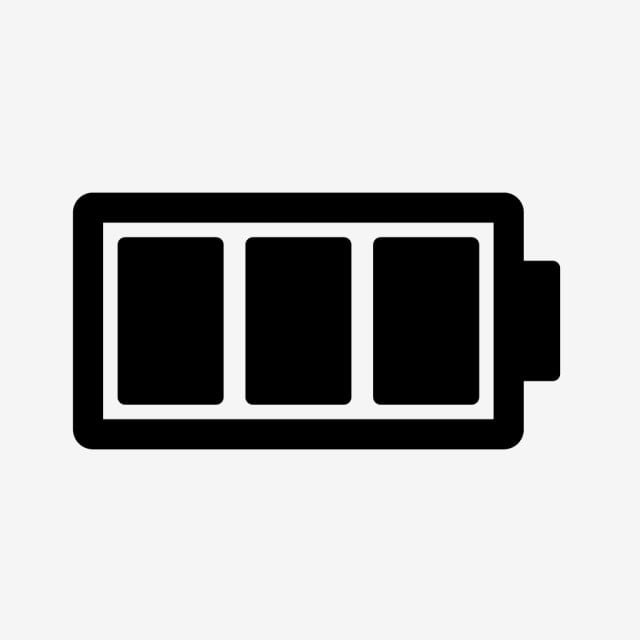 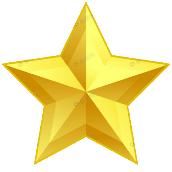 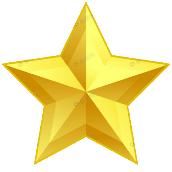 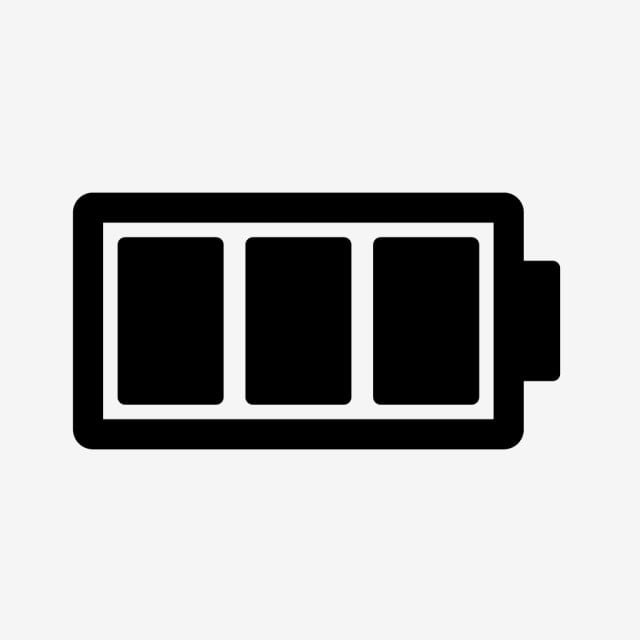 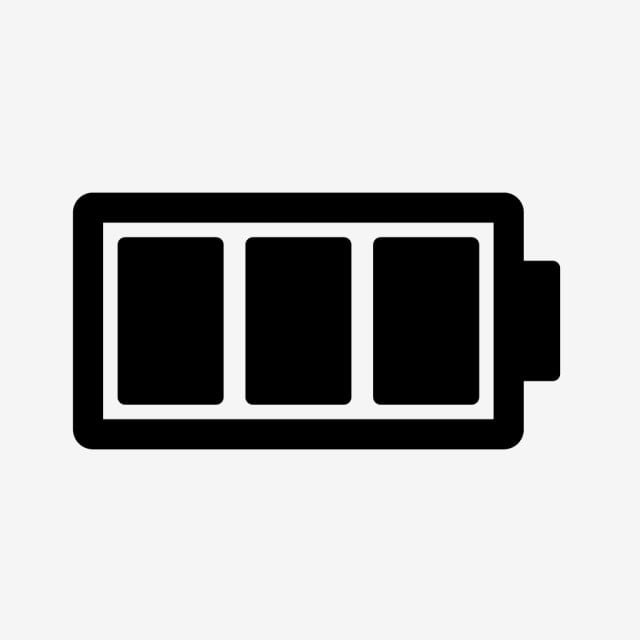 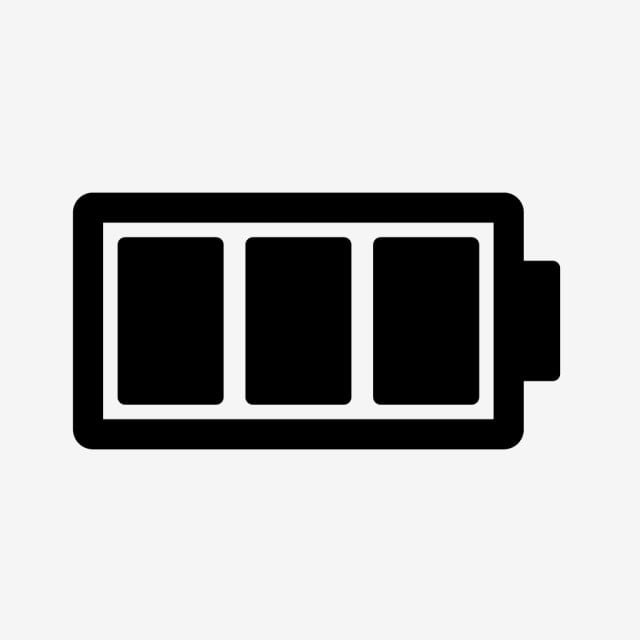 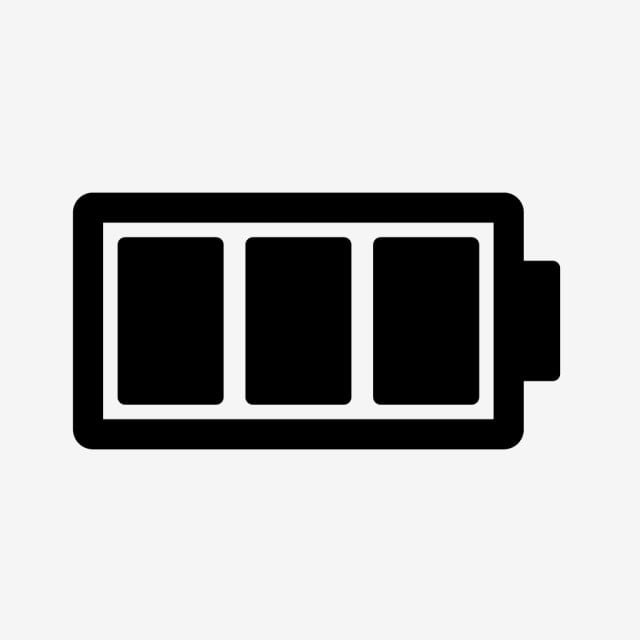 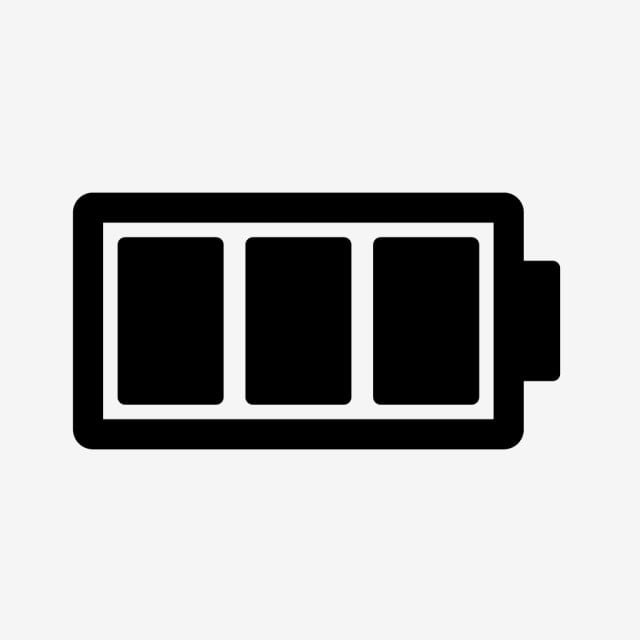 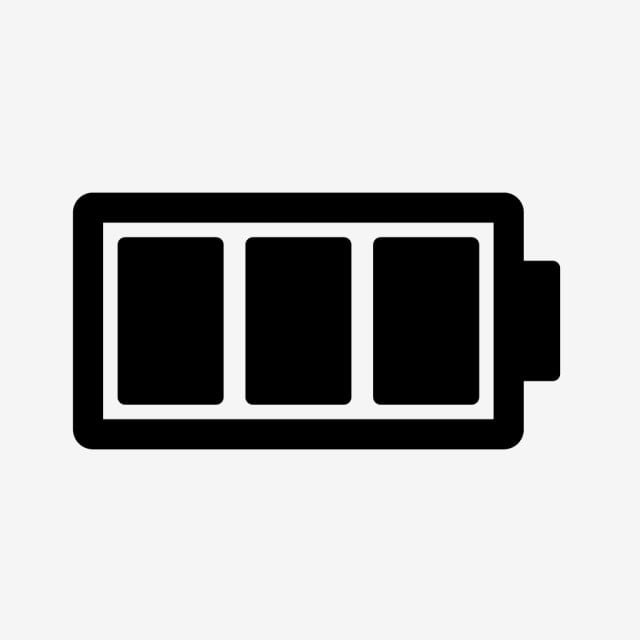 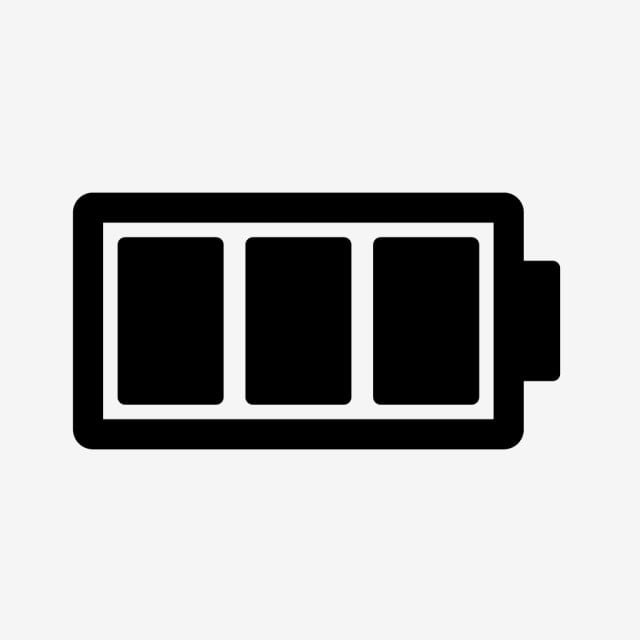 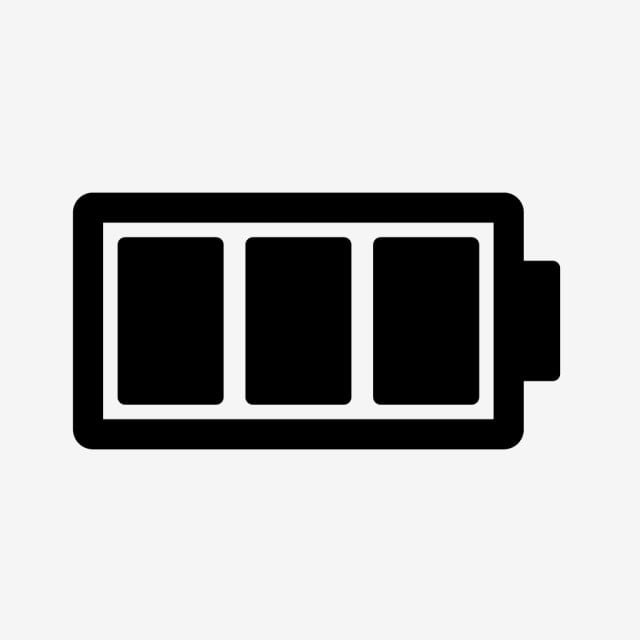 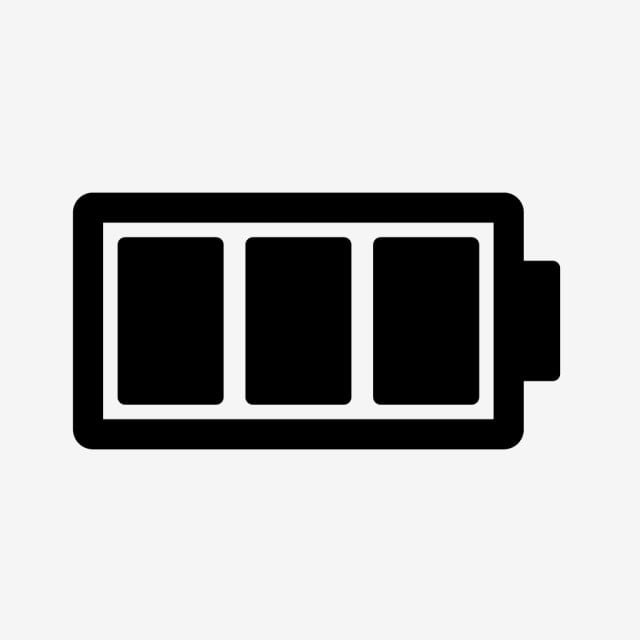 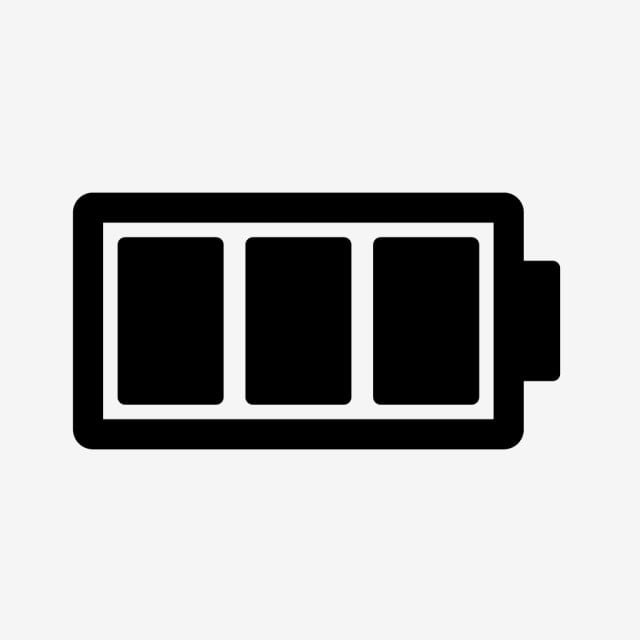 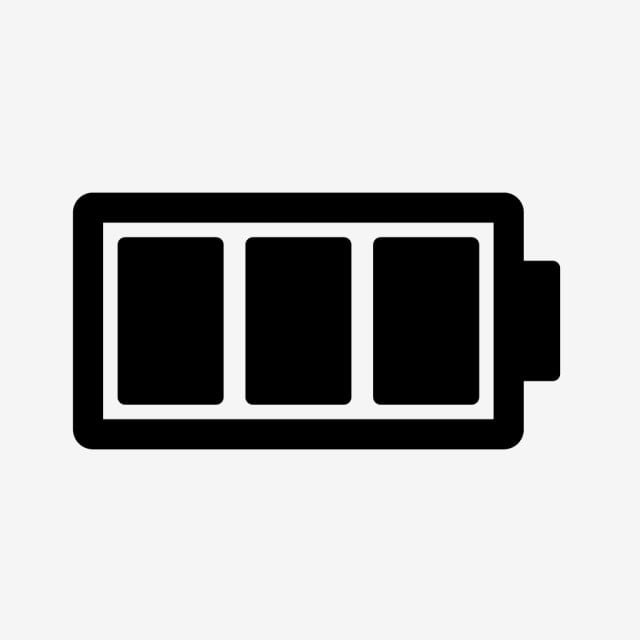 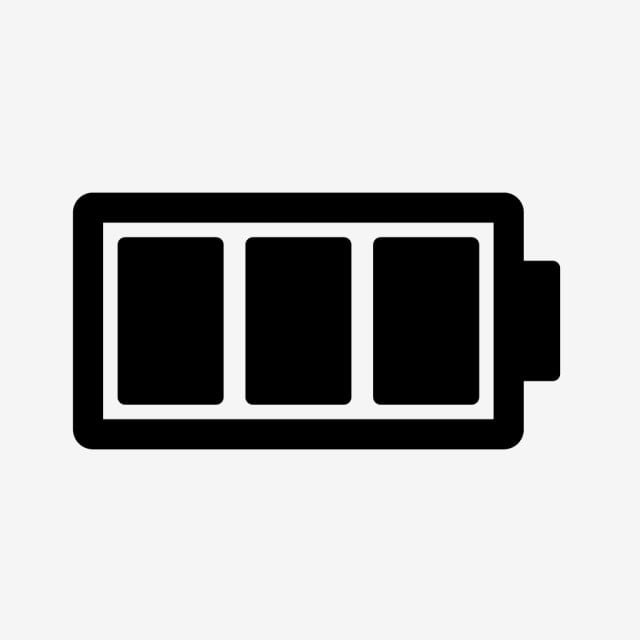 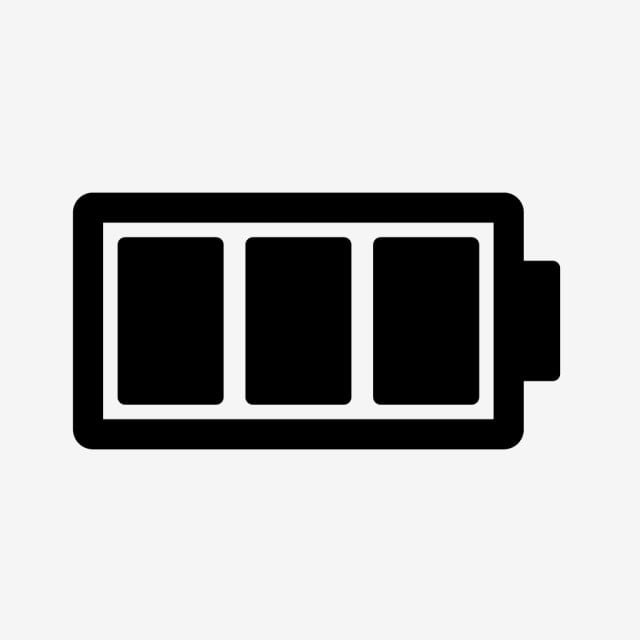 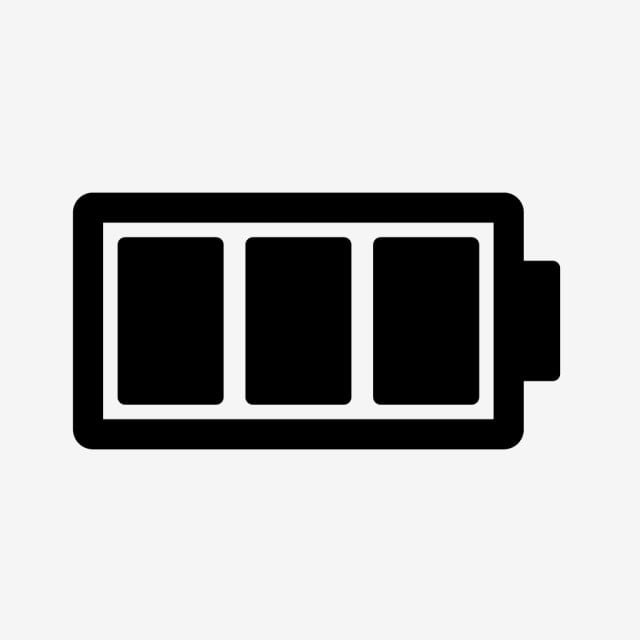 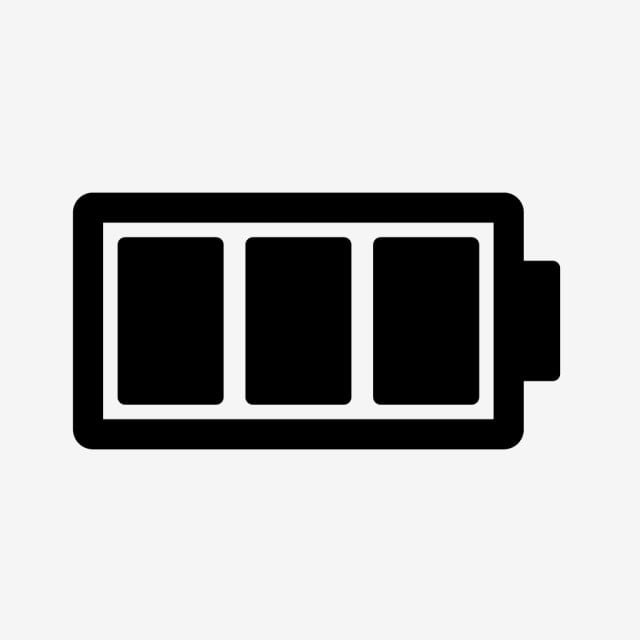 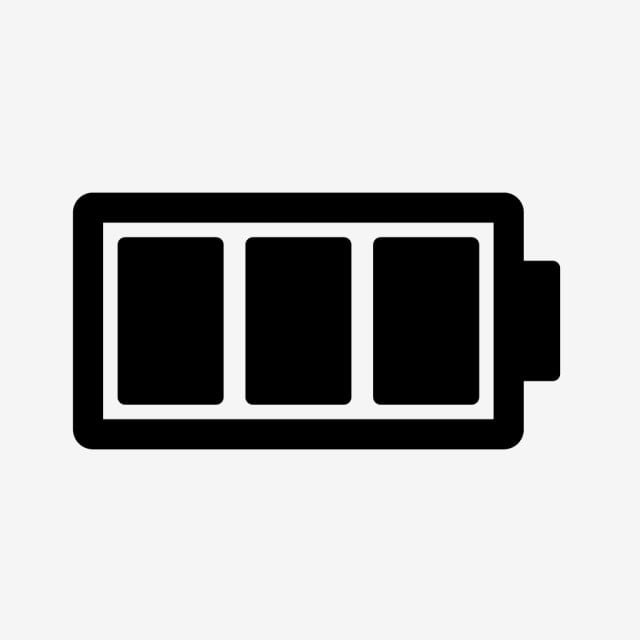 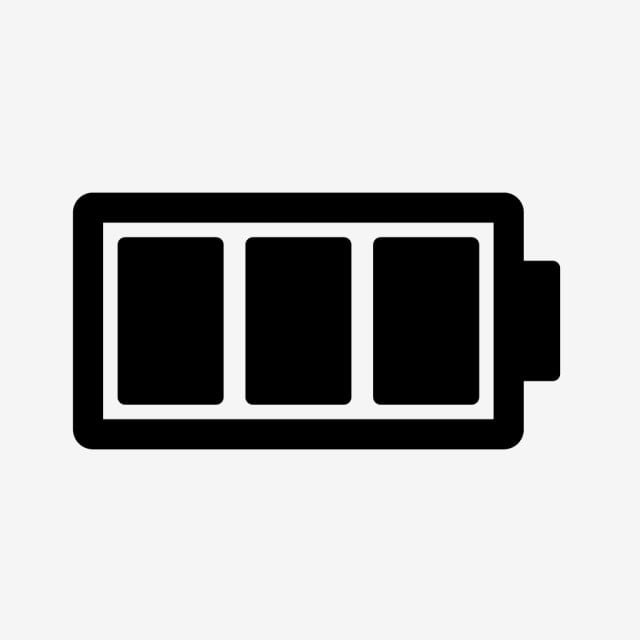 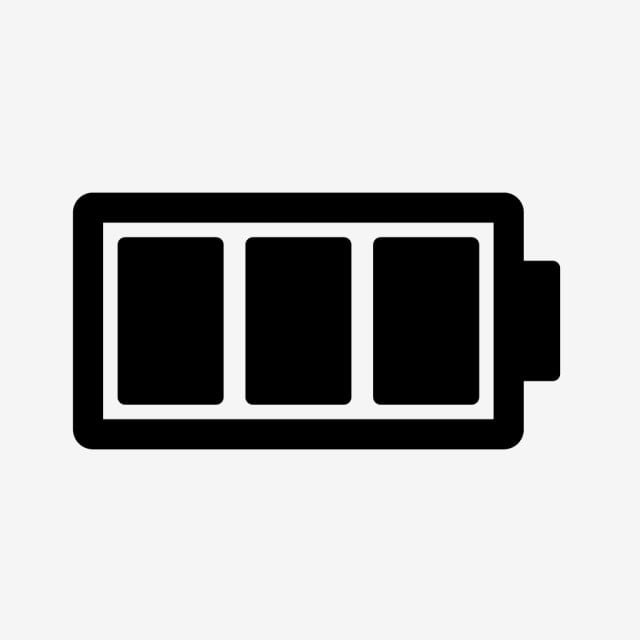 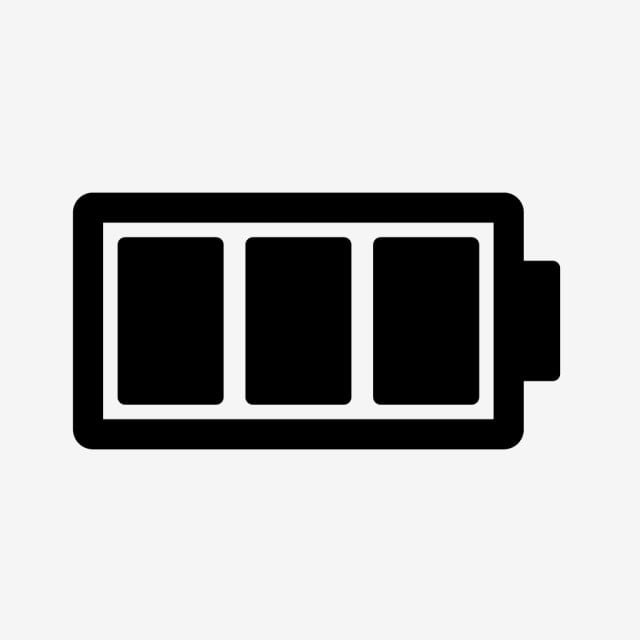 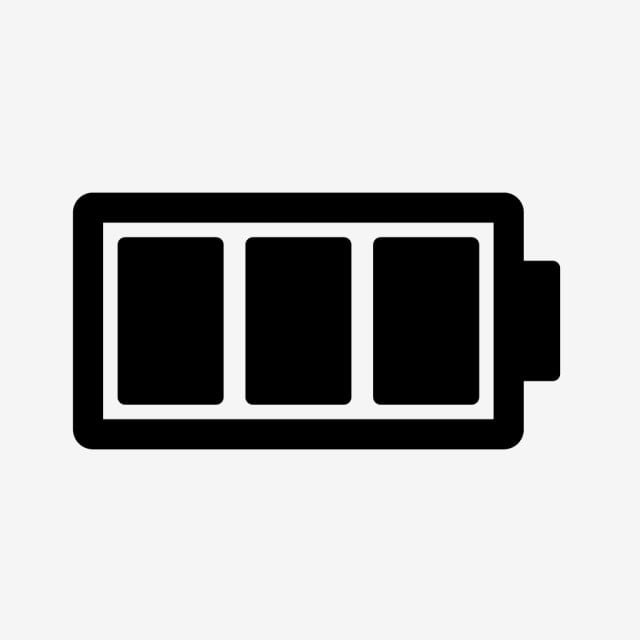 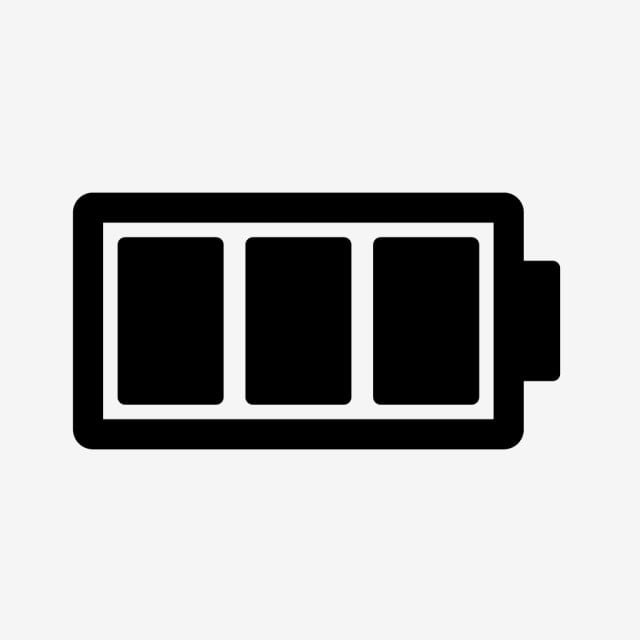 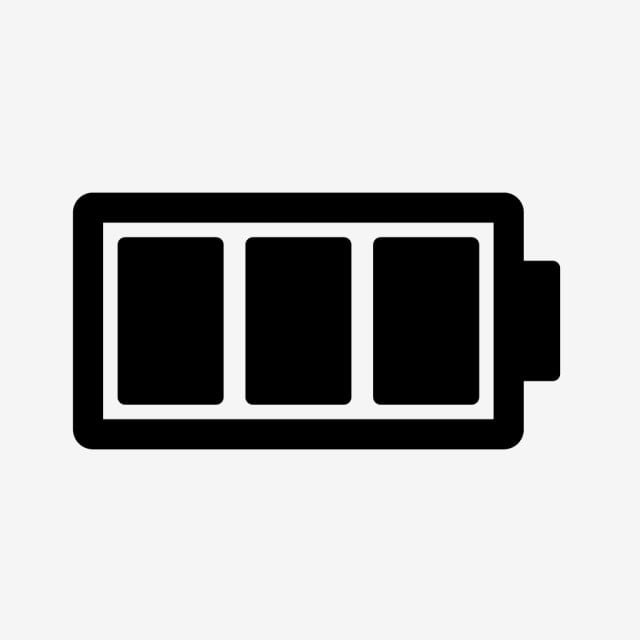 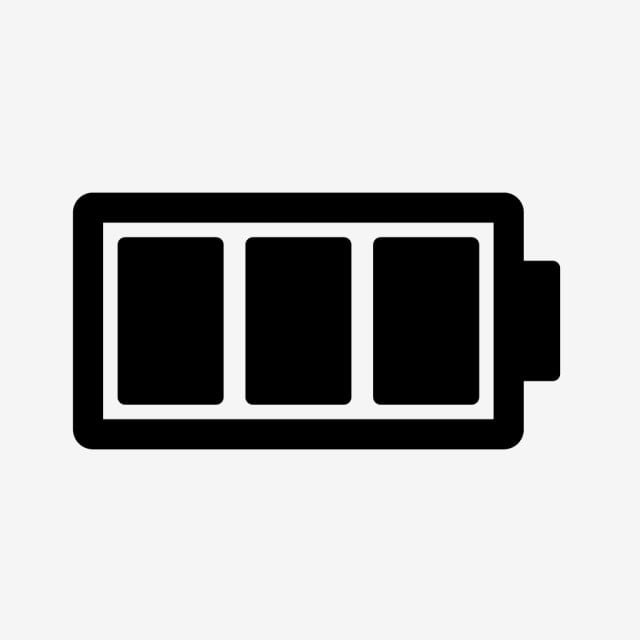 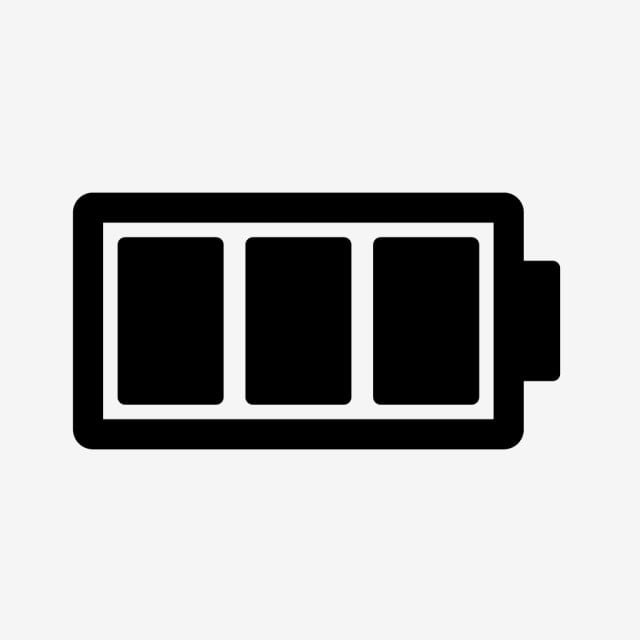 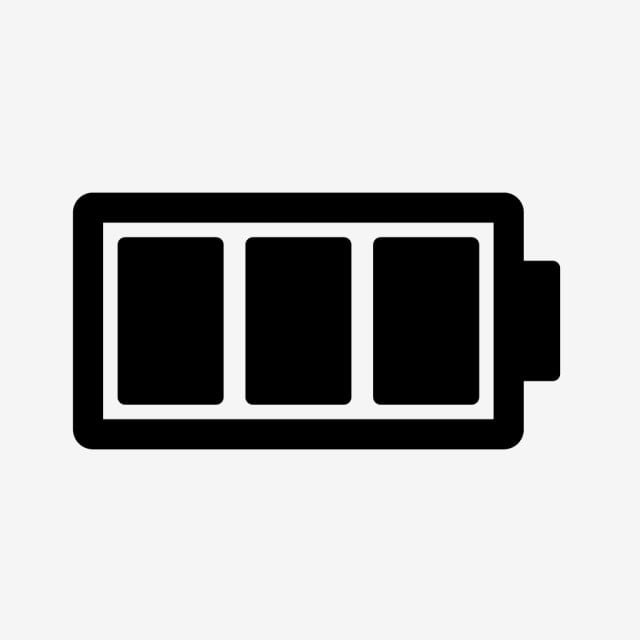 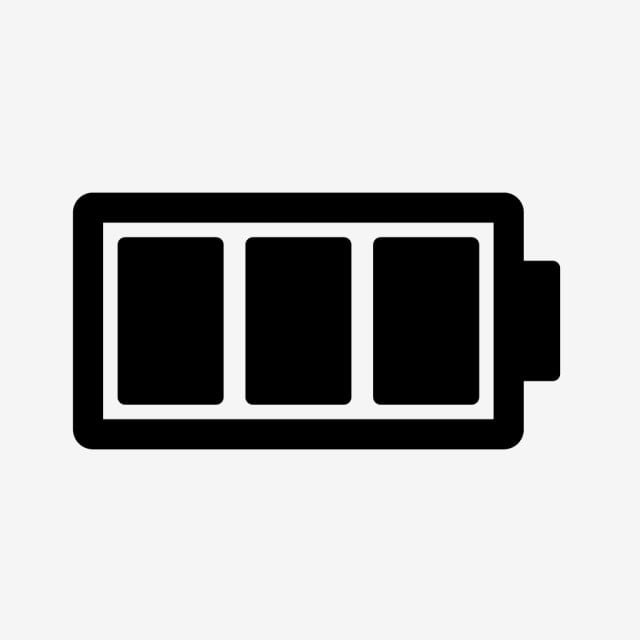 شروق
غدي
غلا
ليان
ندى
يارا
ميار
حسابي في تويتر
حسابي في التلجرام
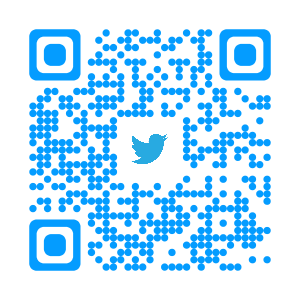 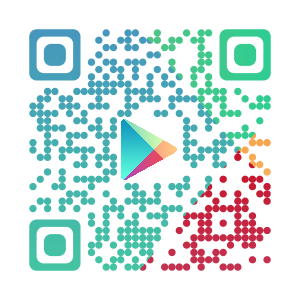